In our class in January
W naszej klasie w styczniu
Lektura“Pięciopsiaczki”
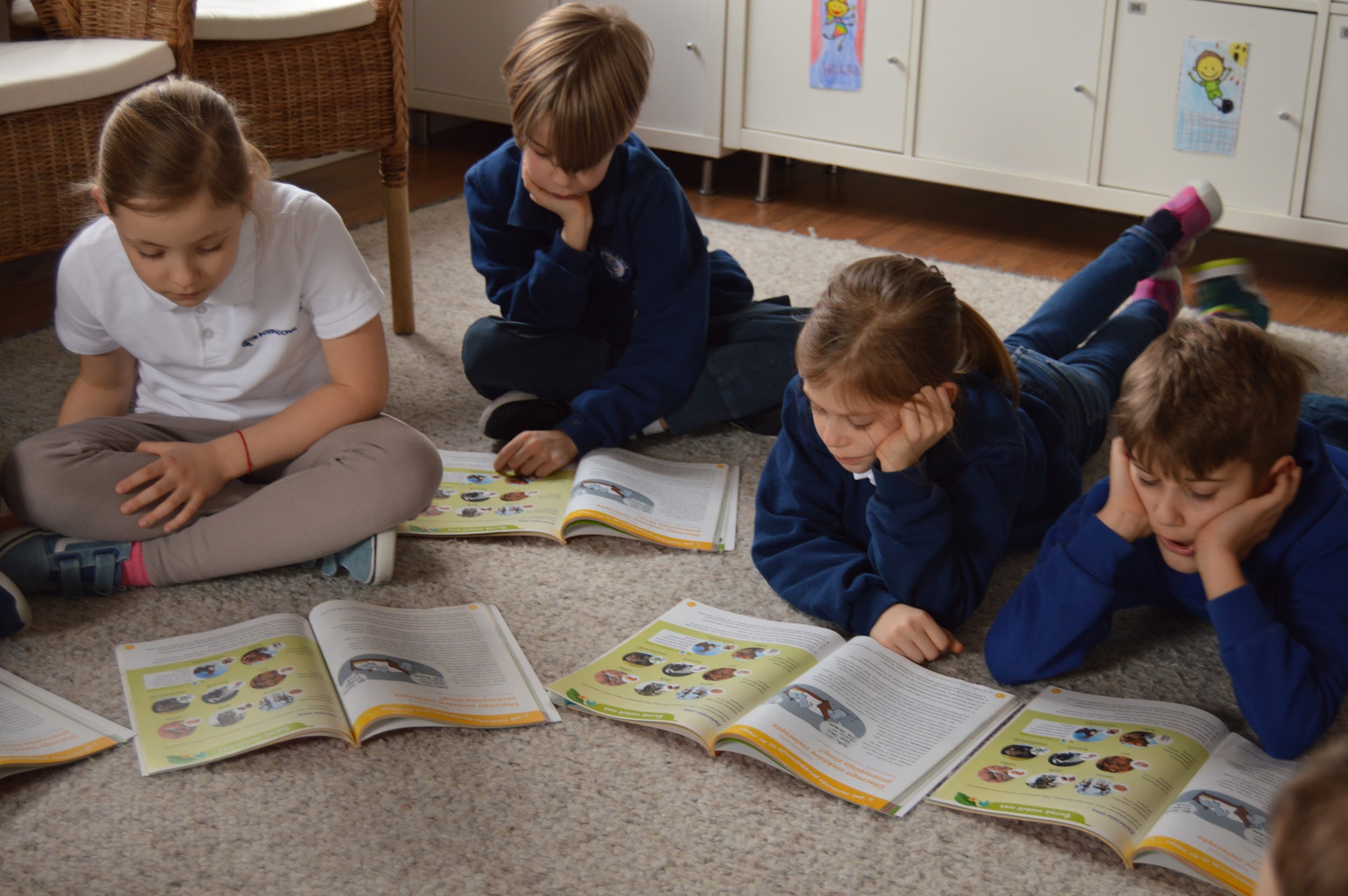 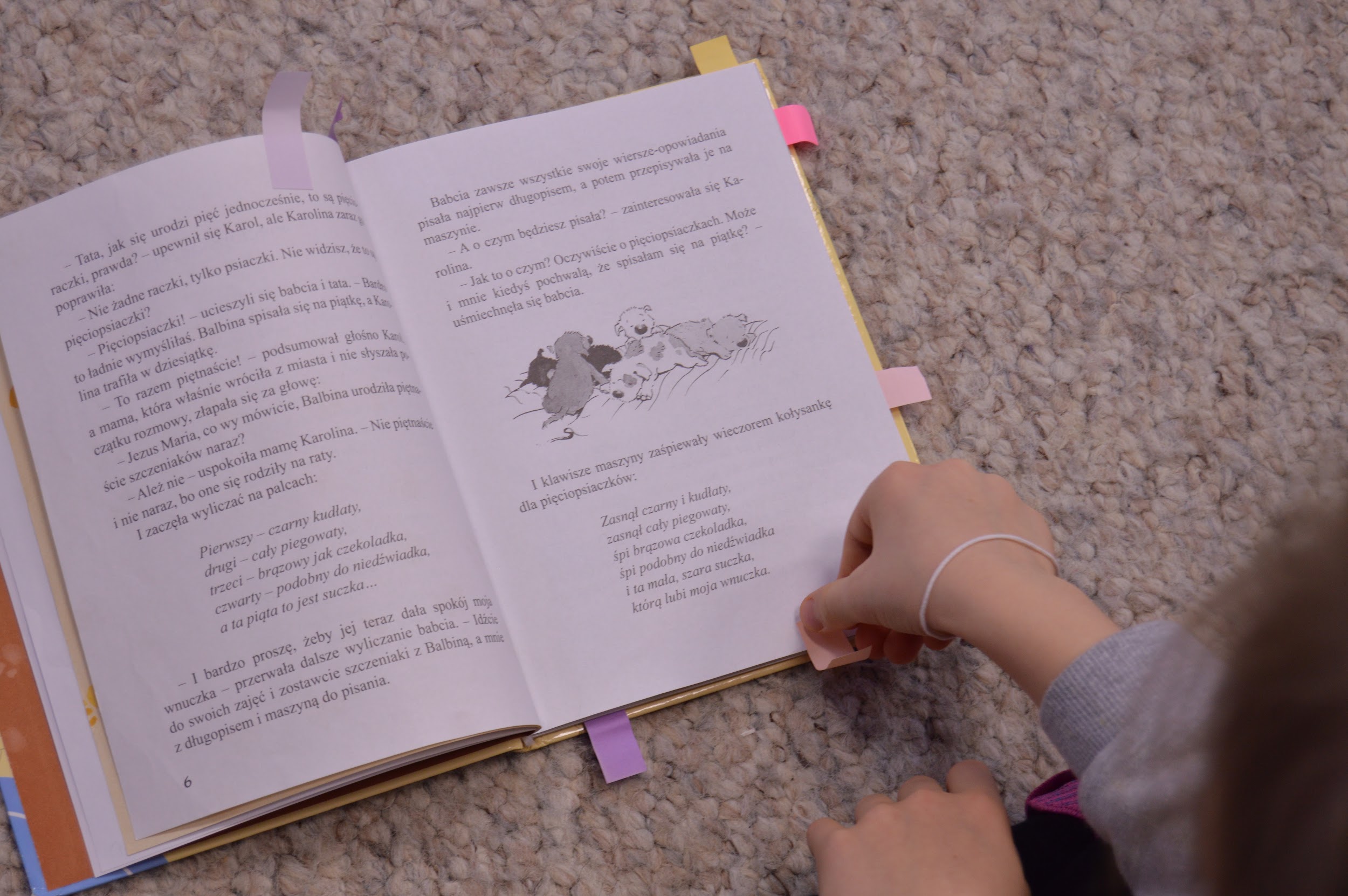 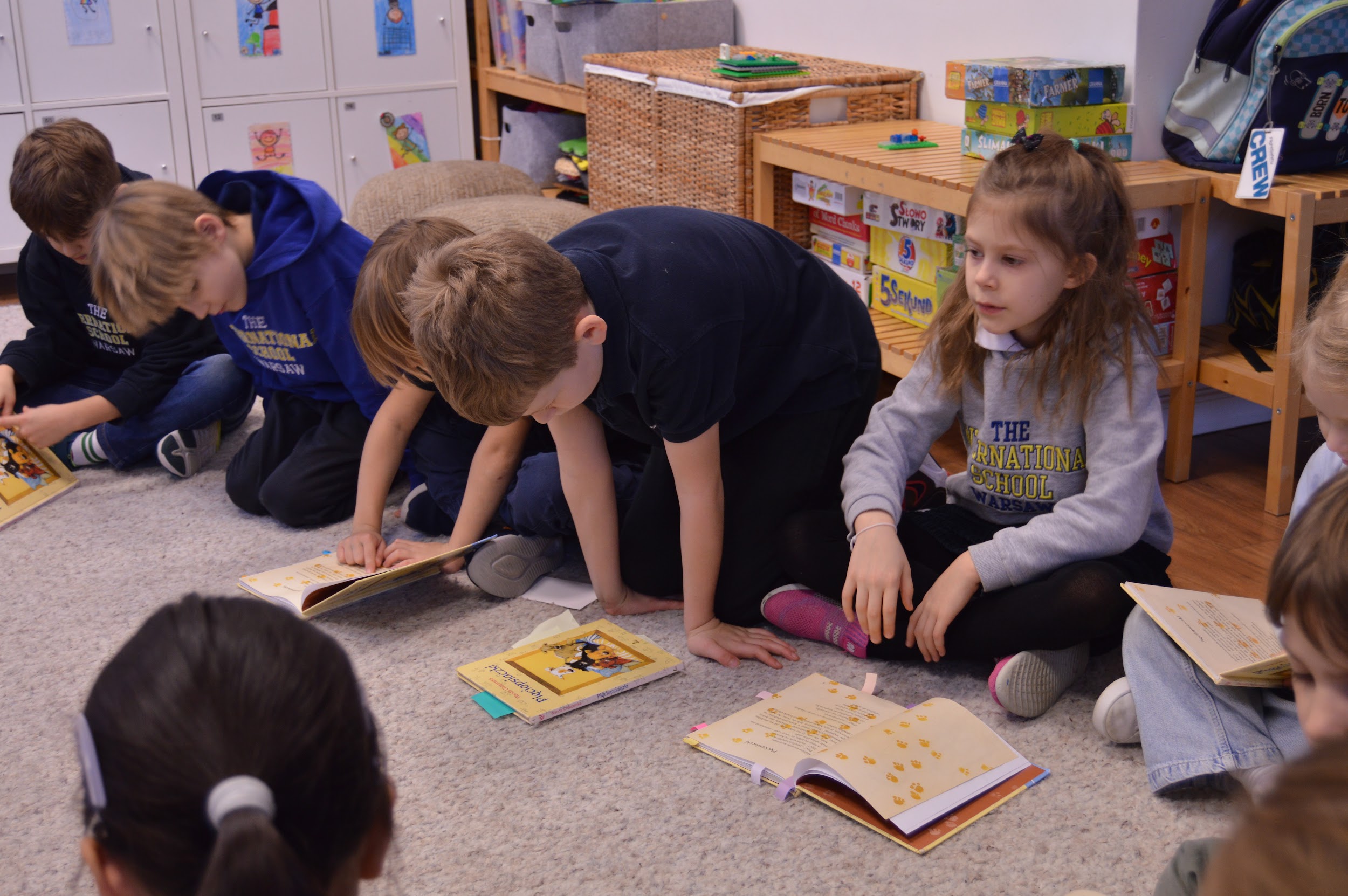 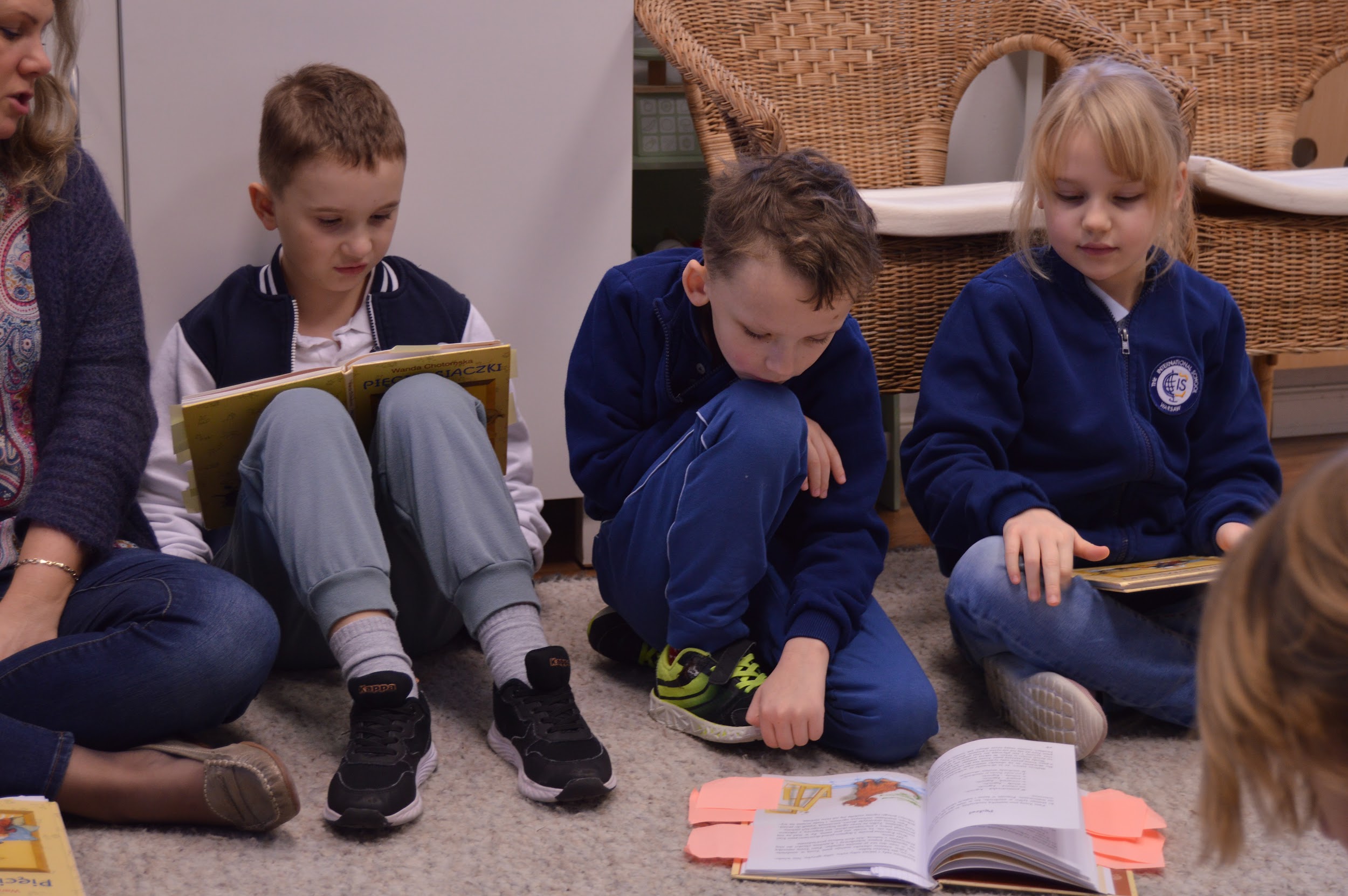 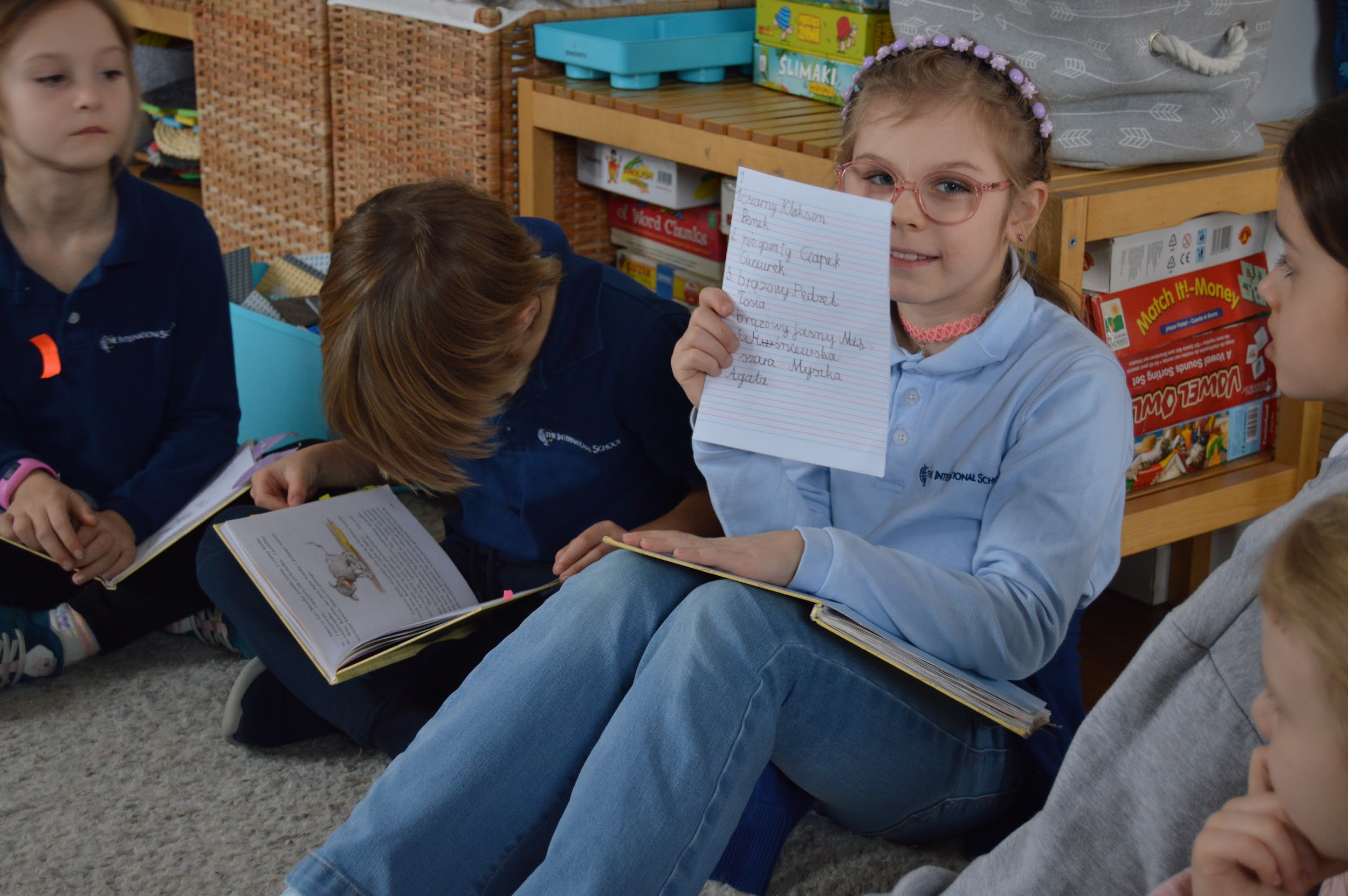 Program PolskiPolish Program
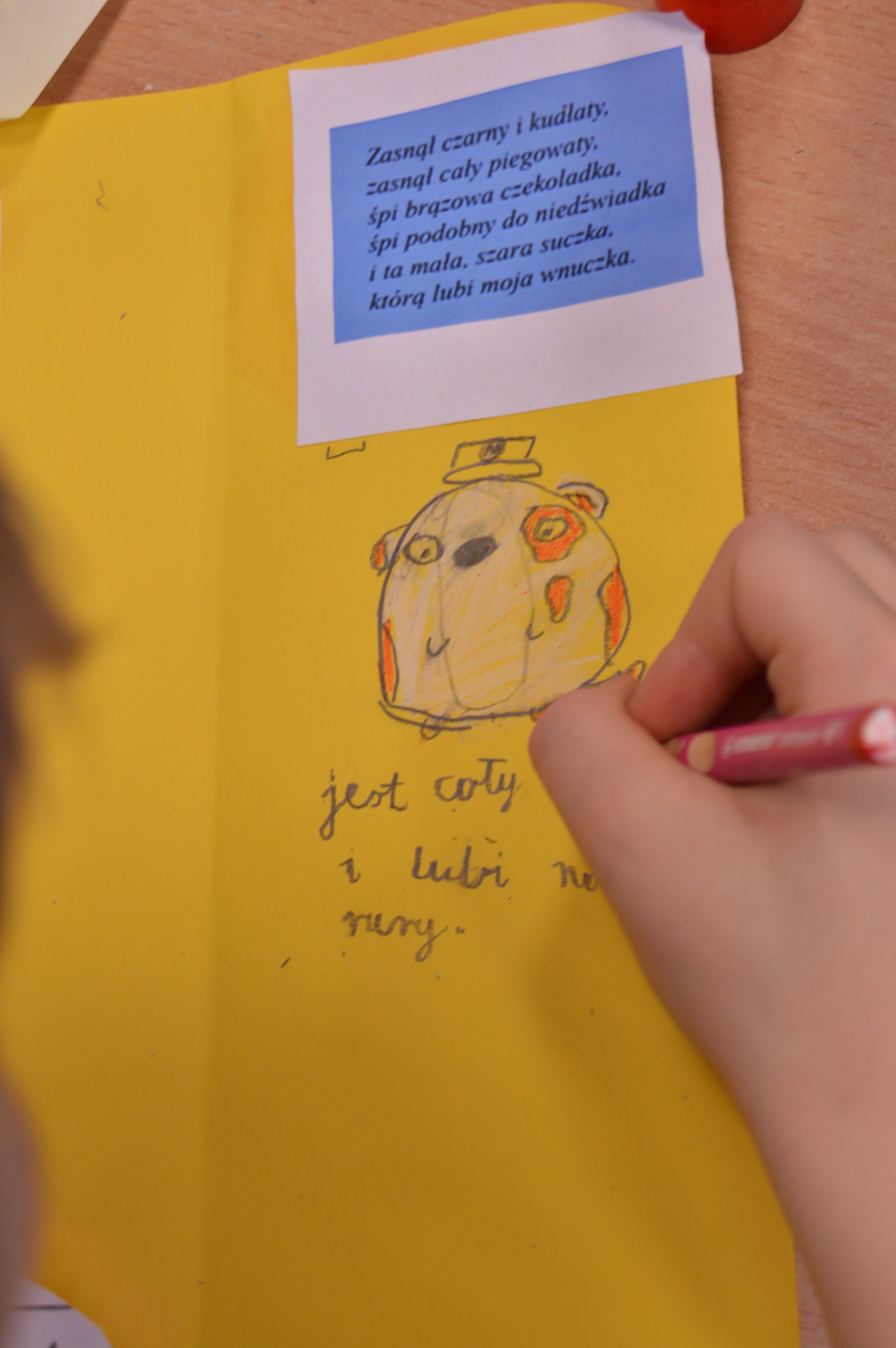 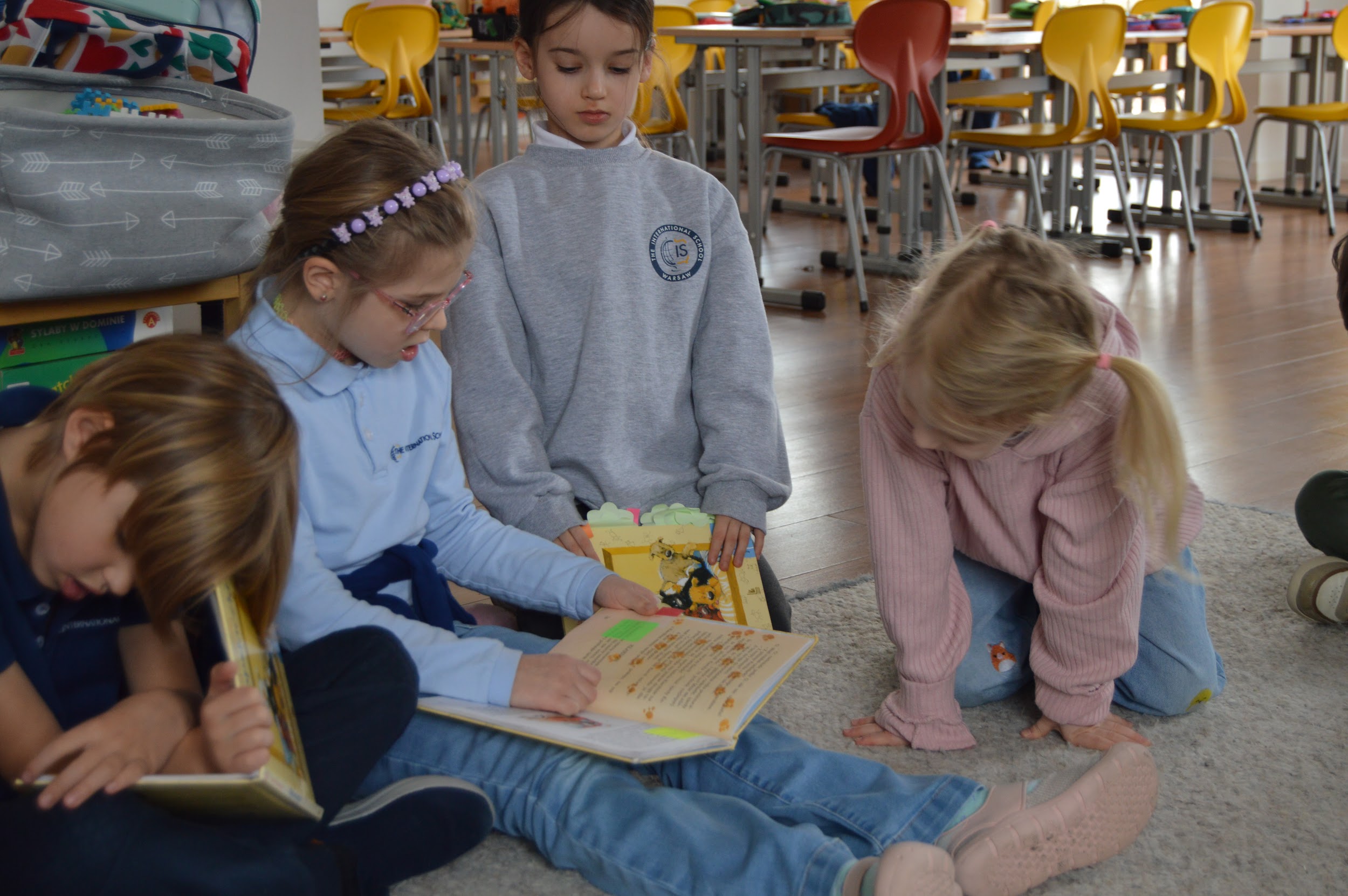 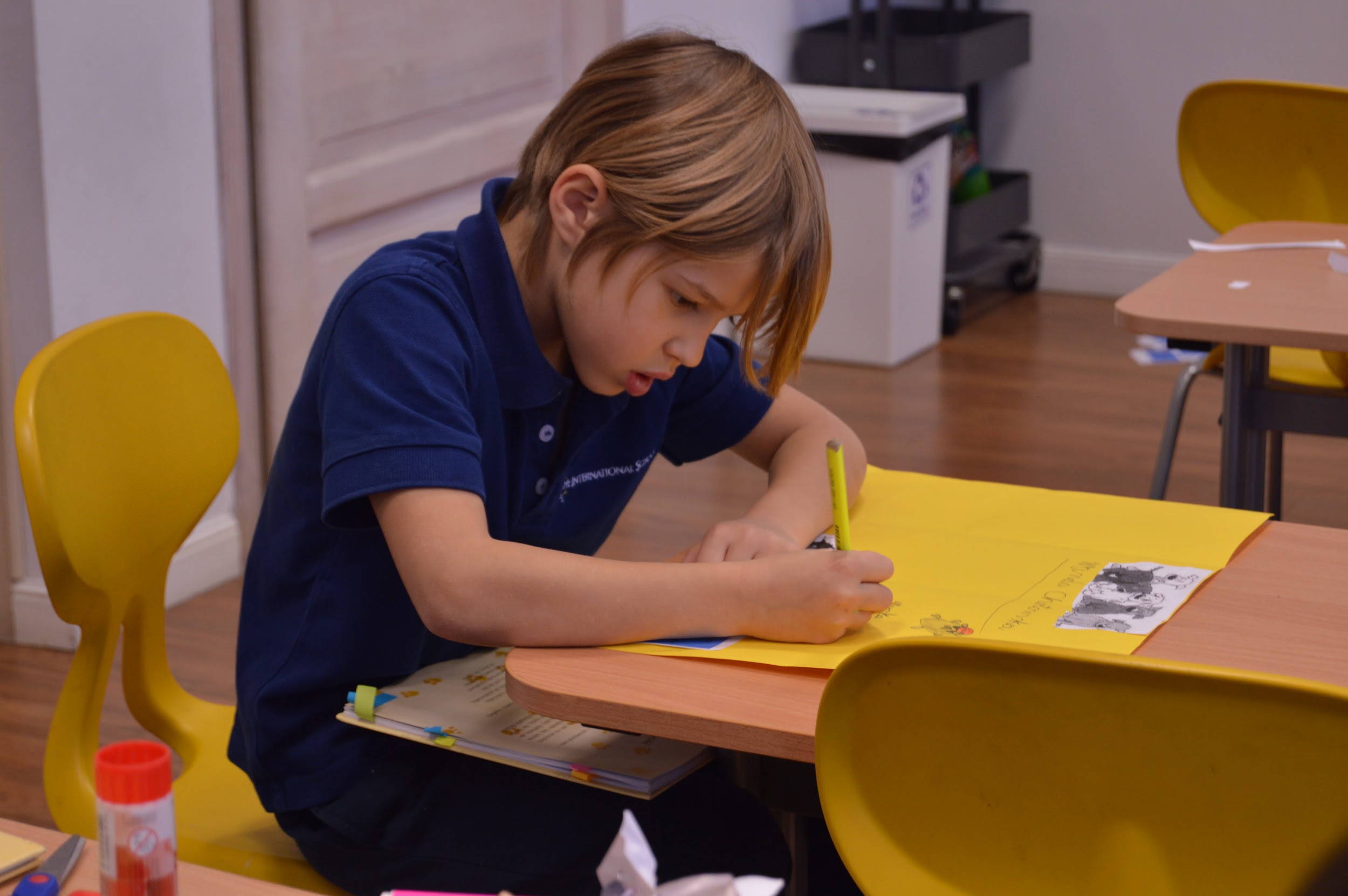 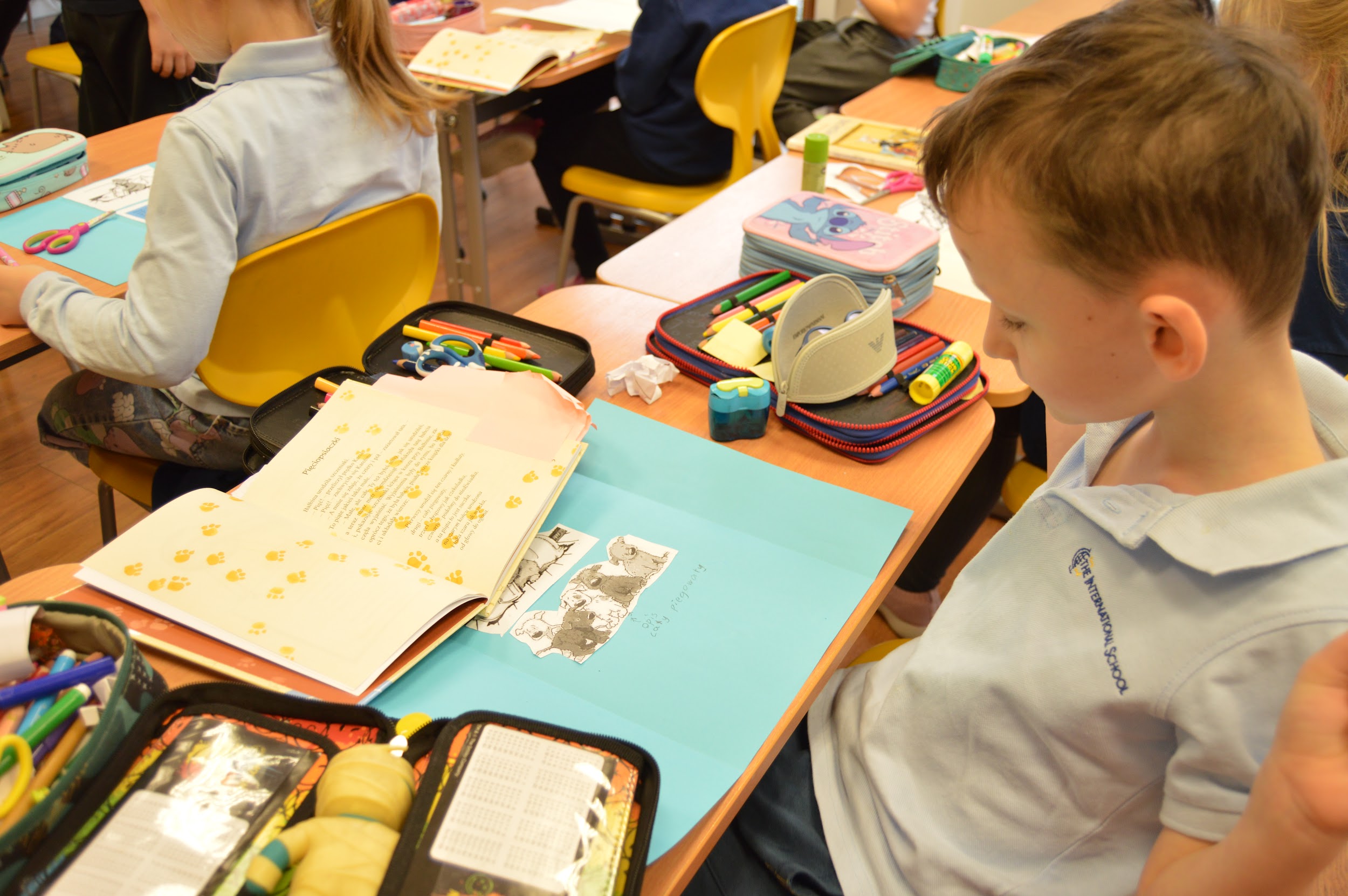 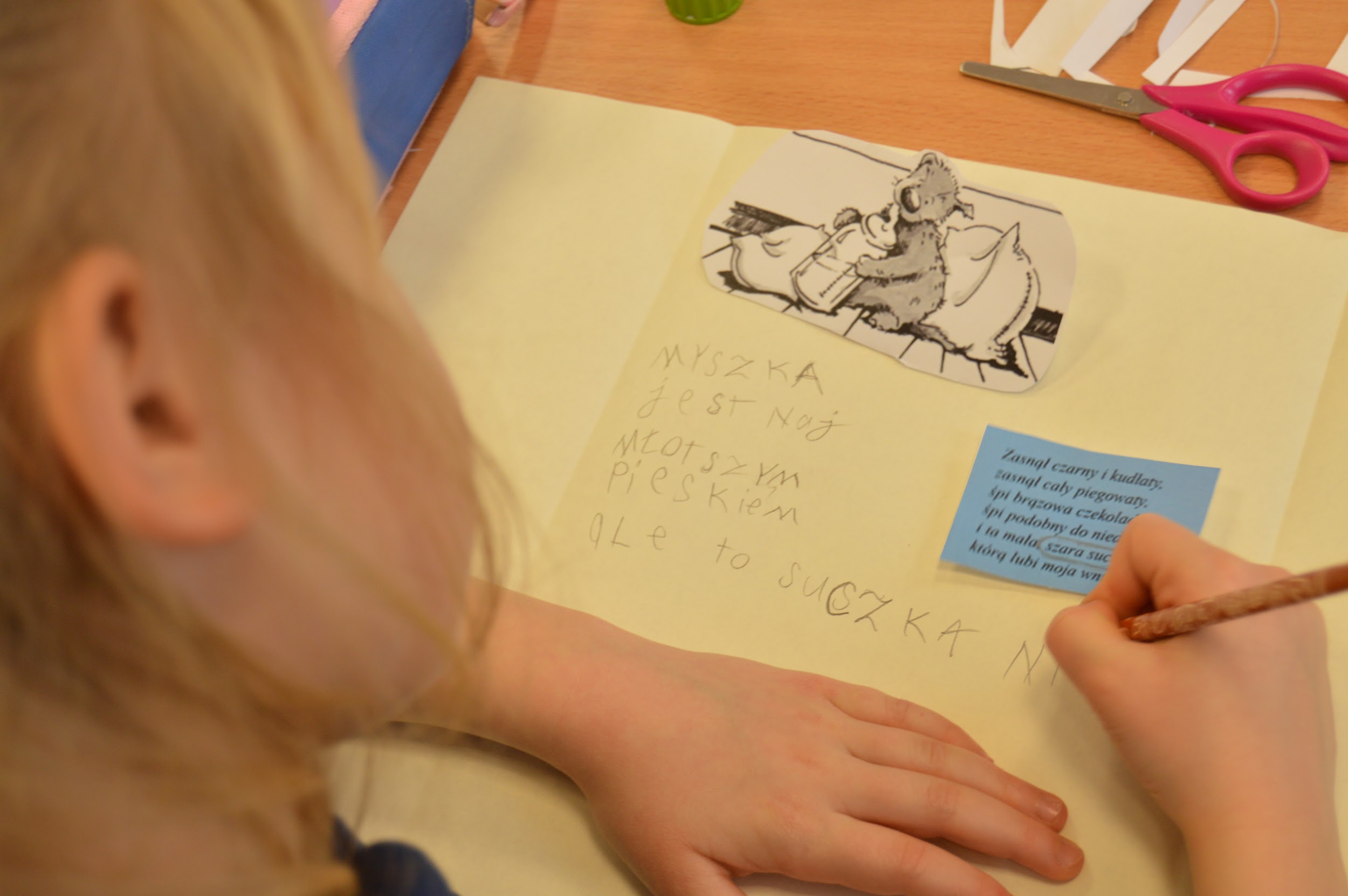 Grammy we własnoręcznie zrobione planszówki
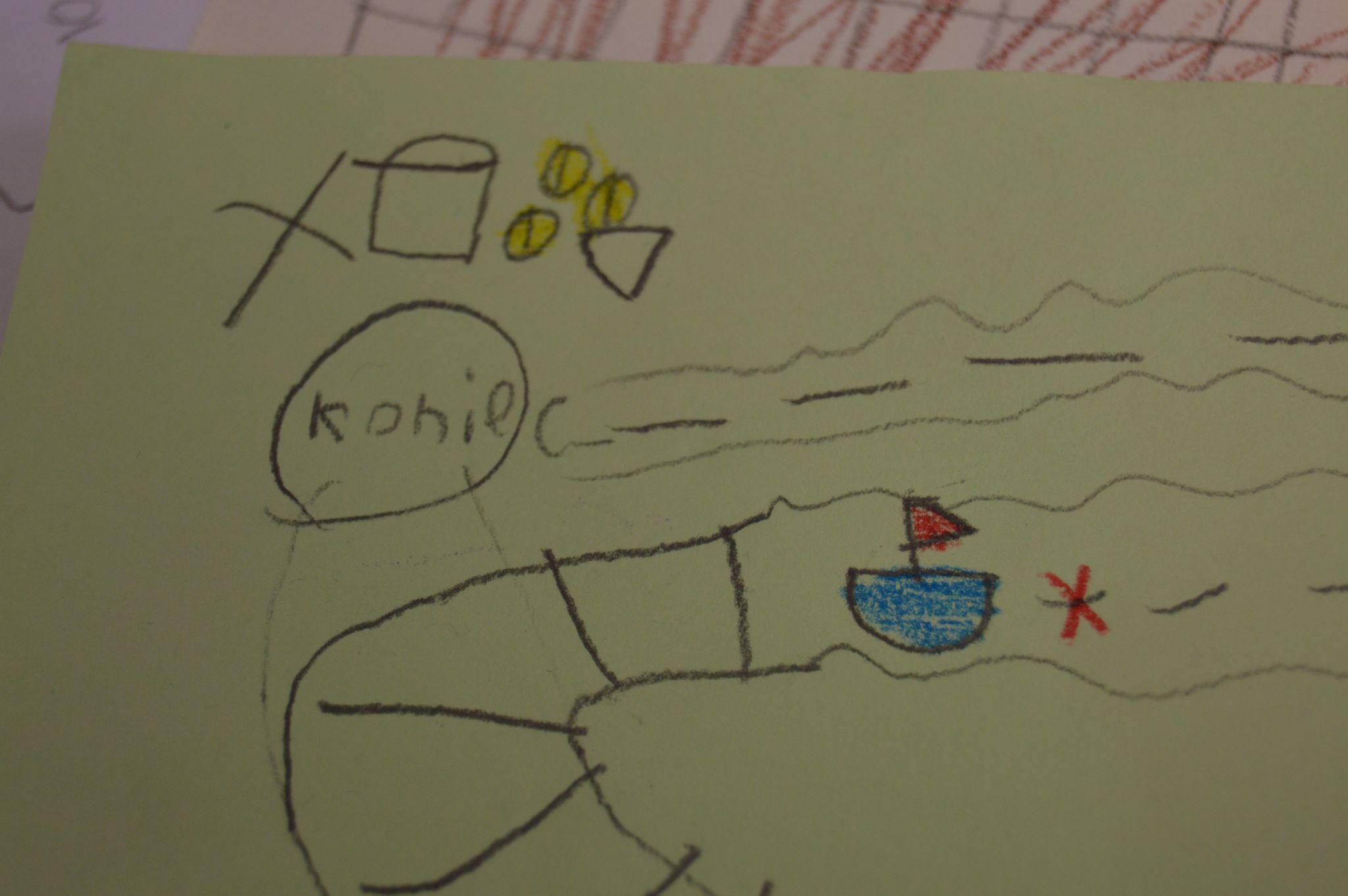 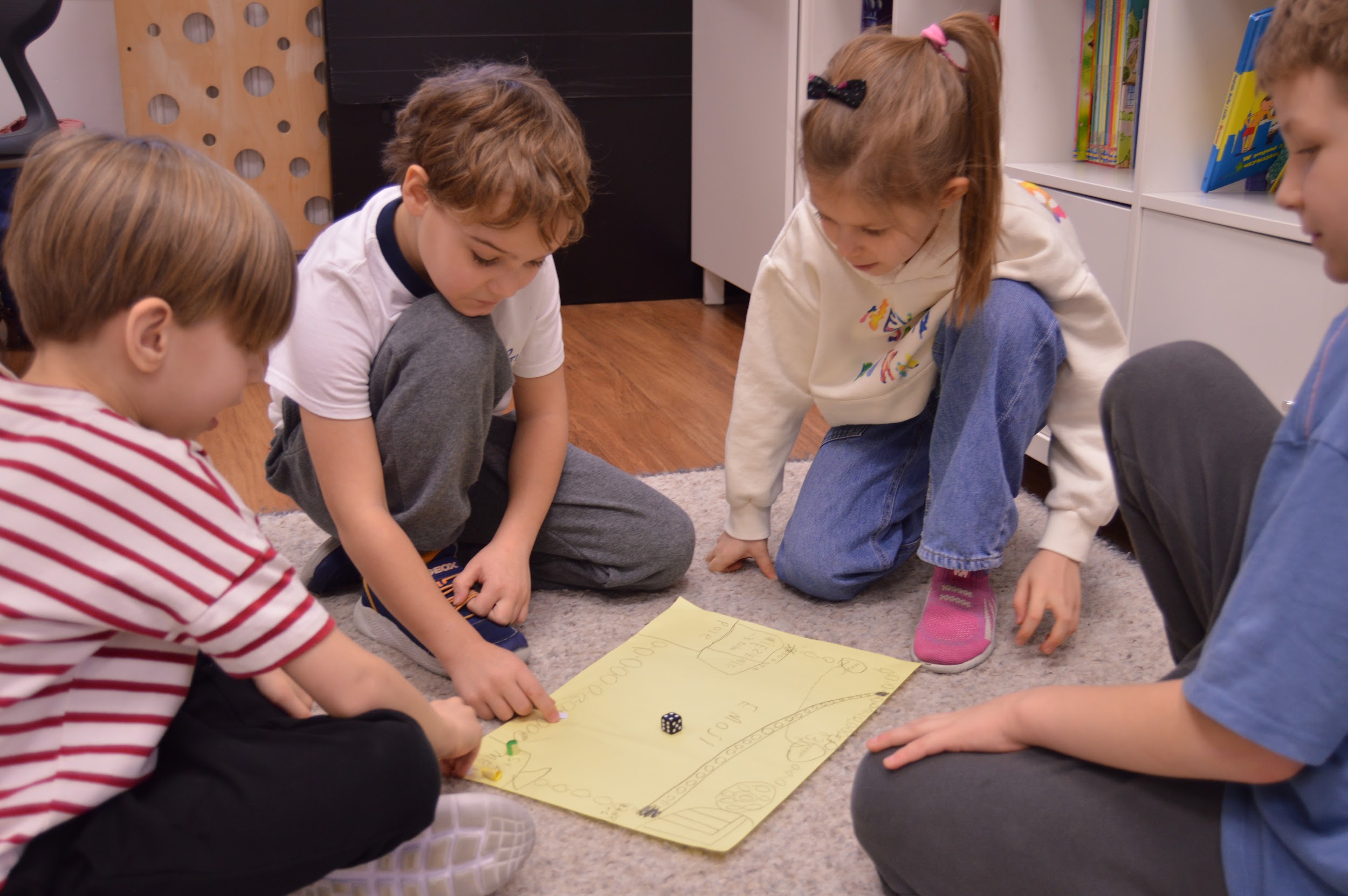 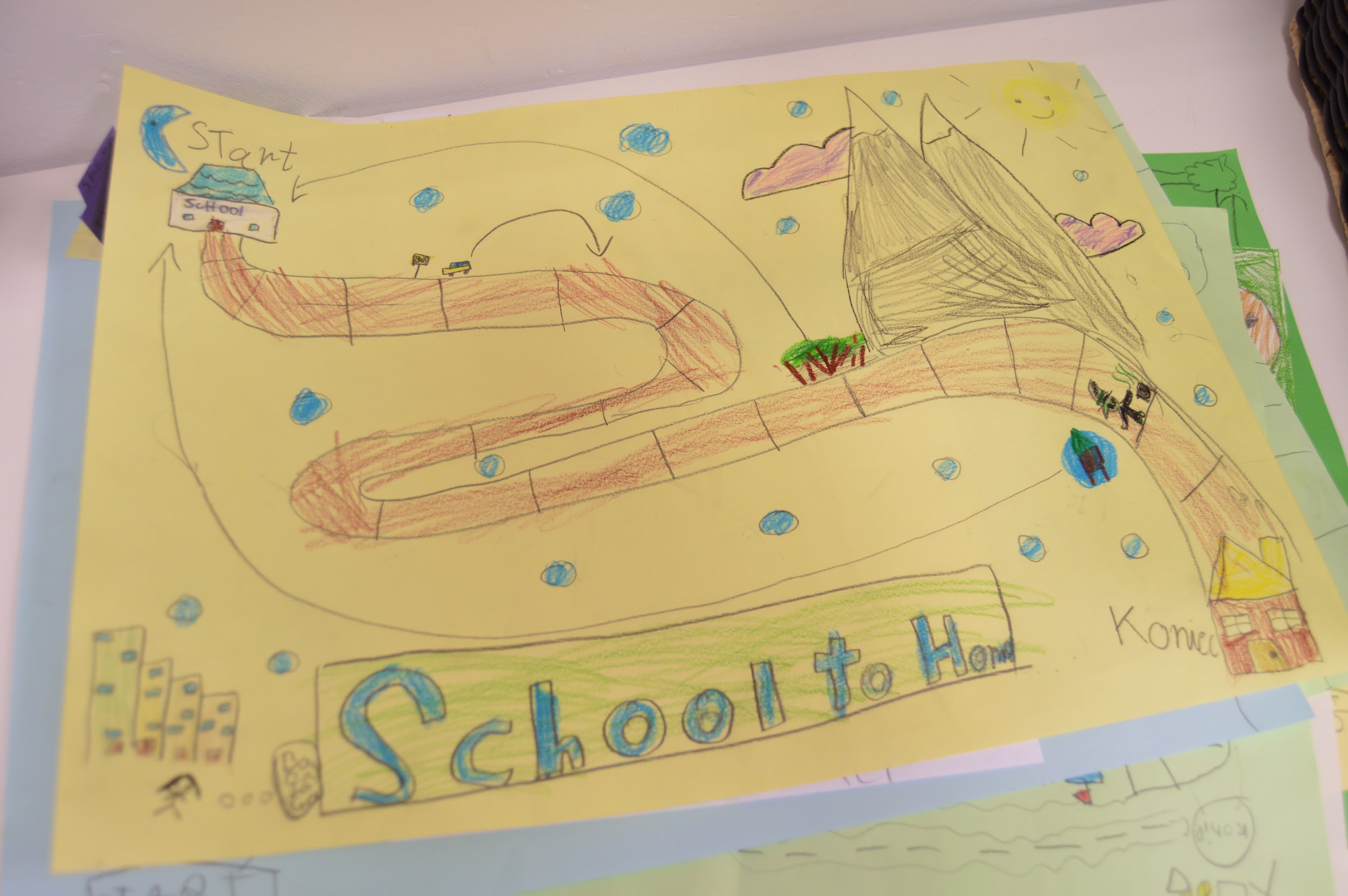 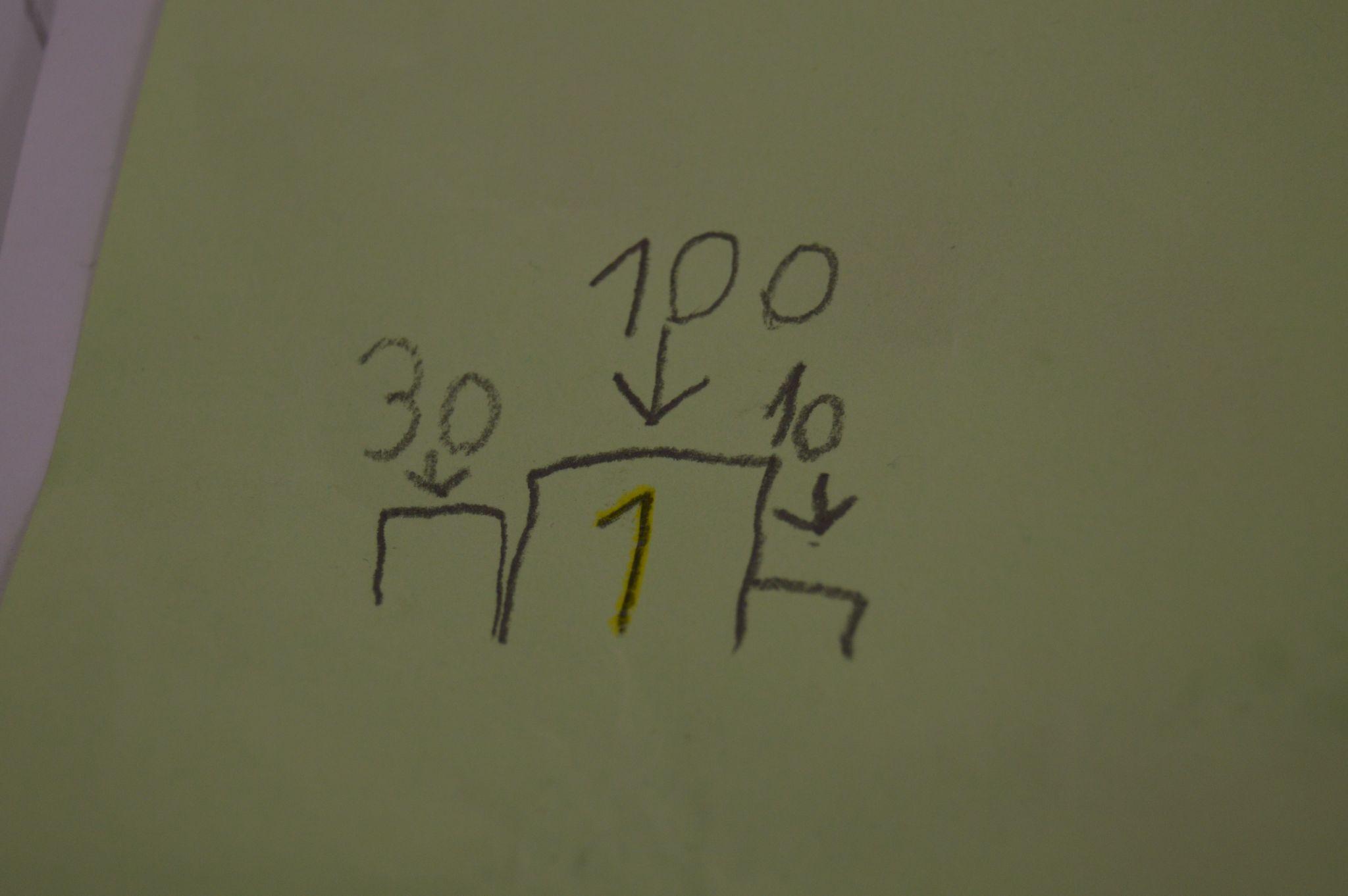 Tworzymy na papierze zimowe niebo
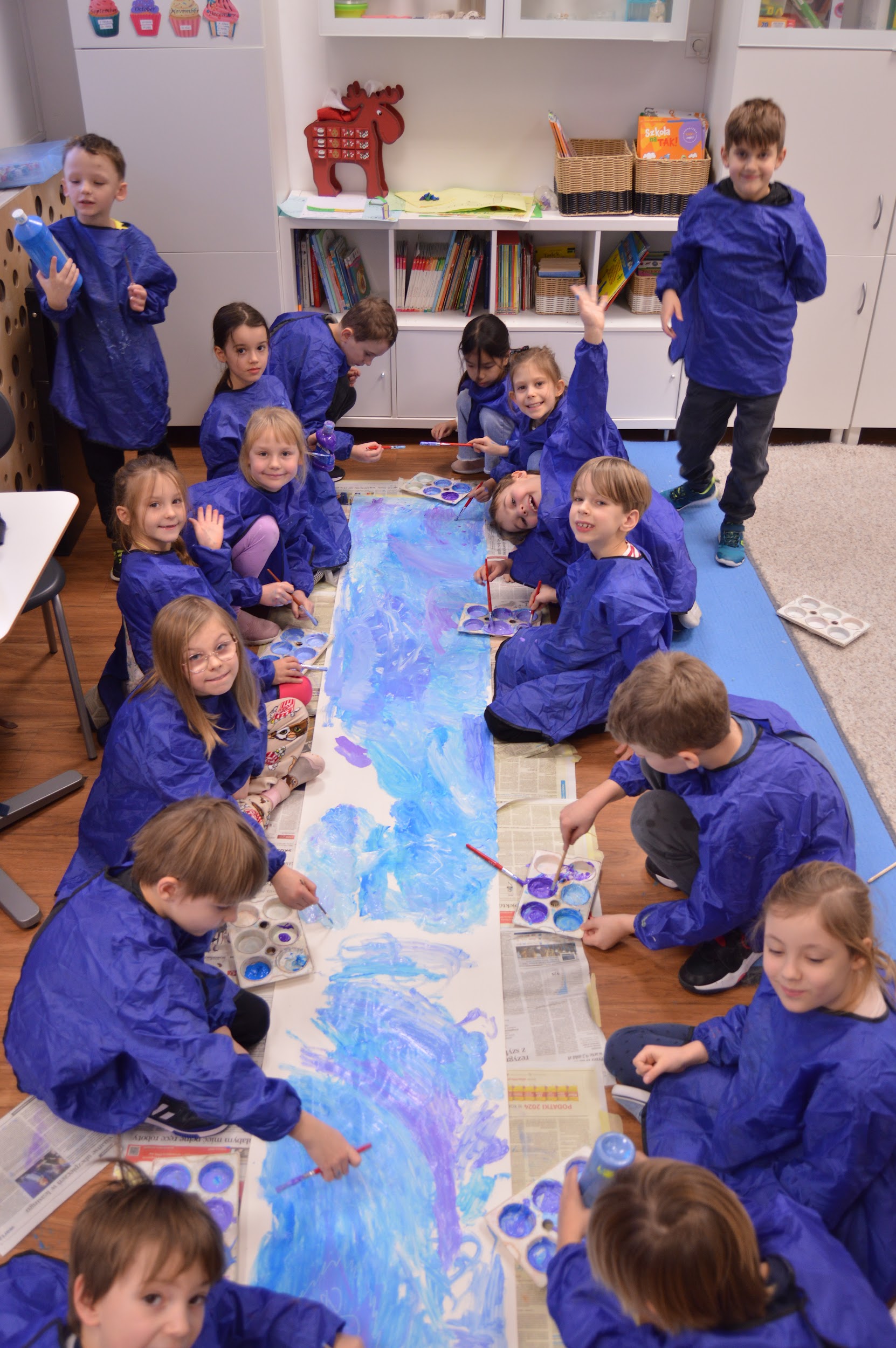 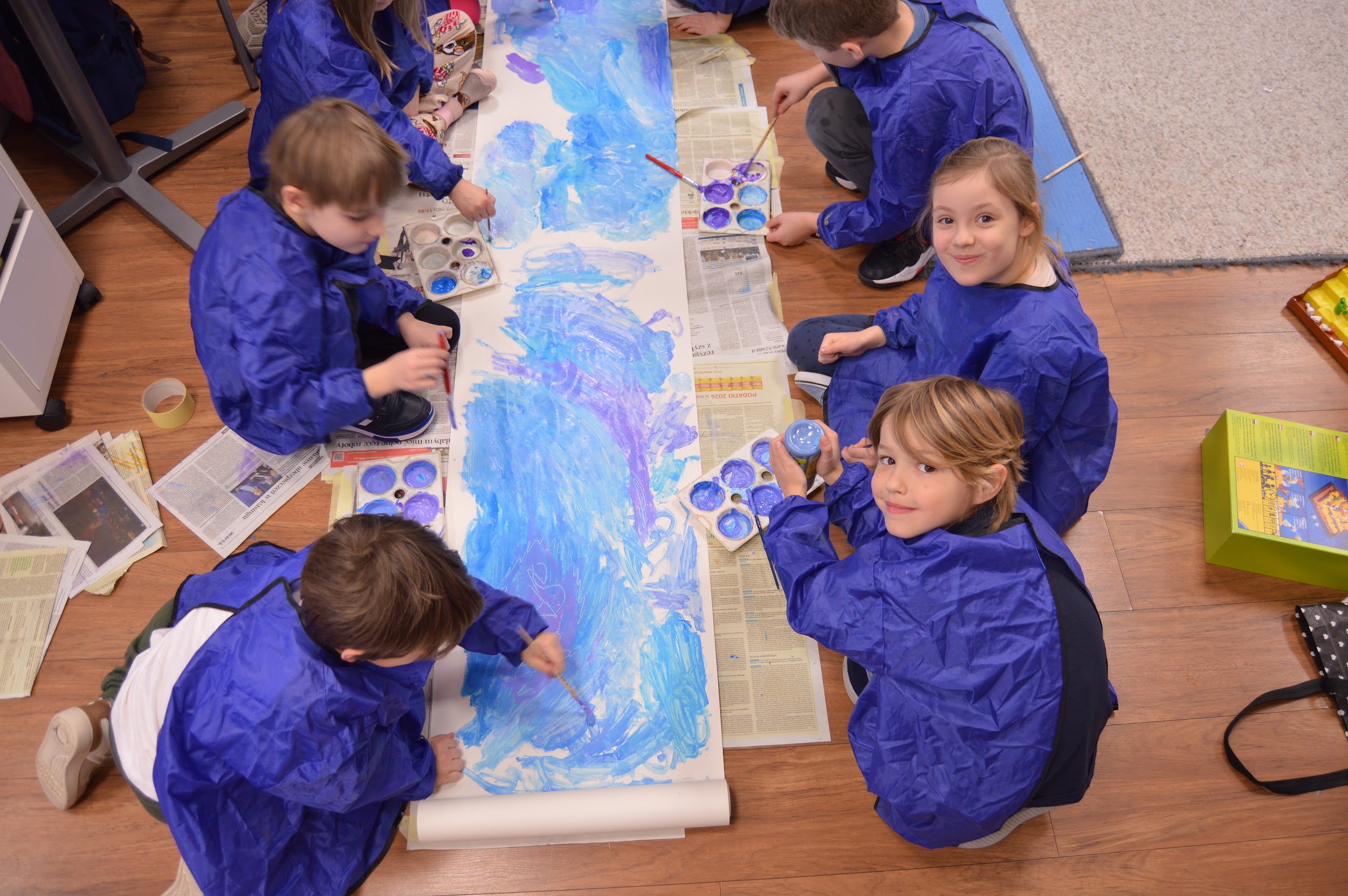 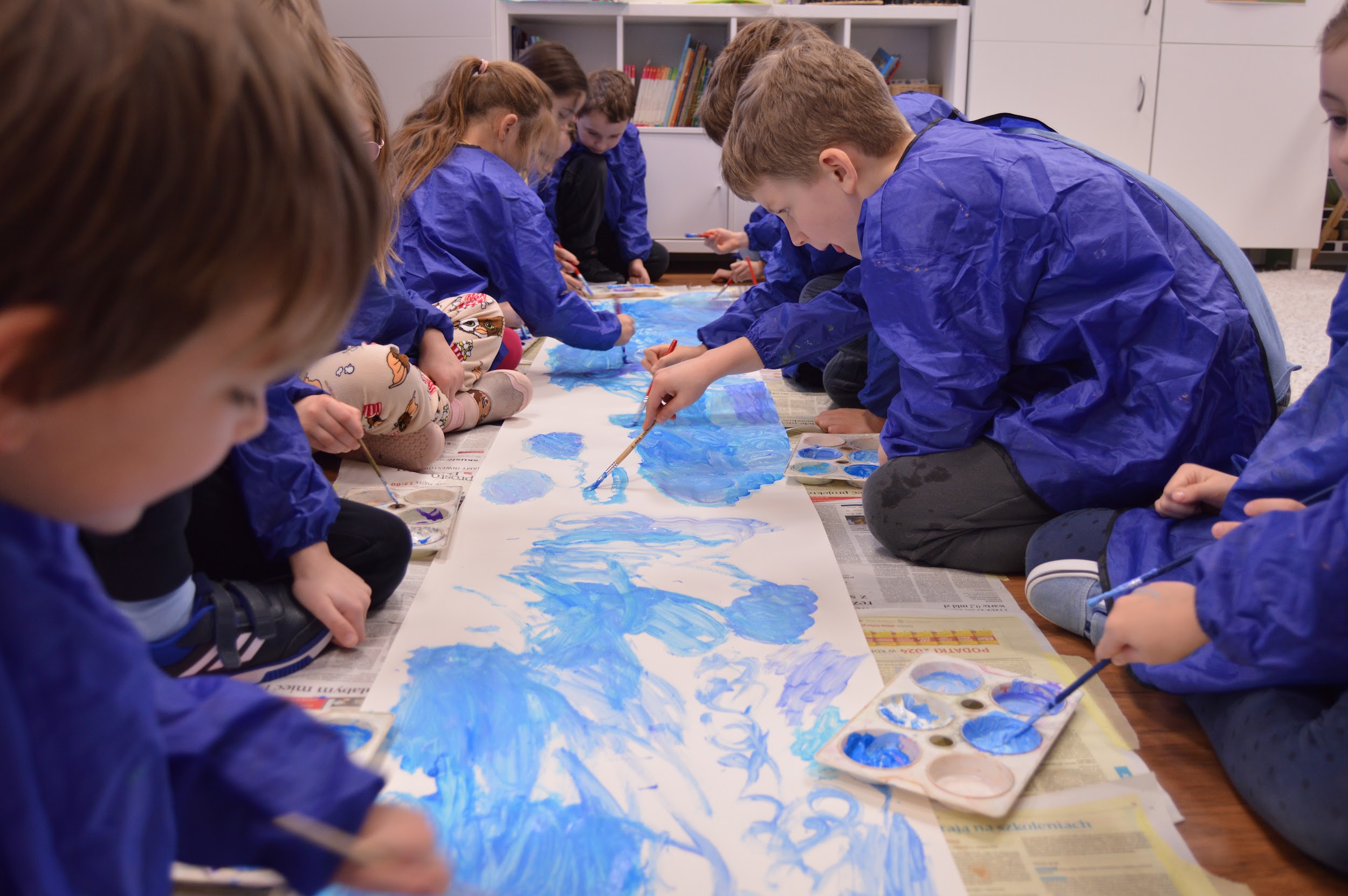 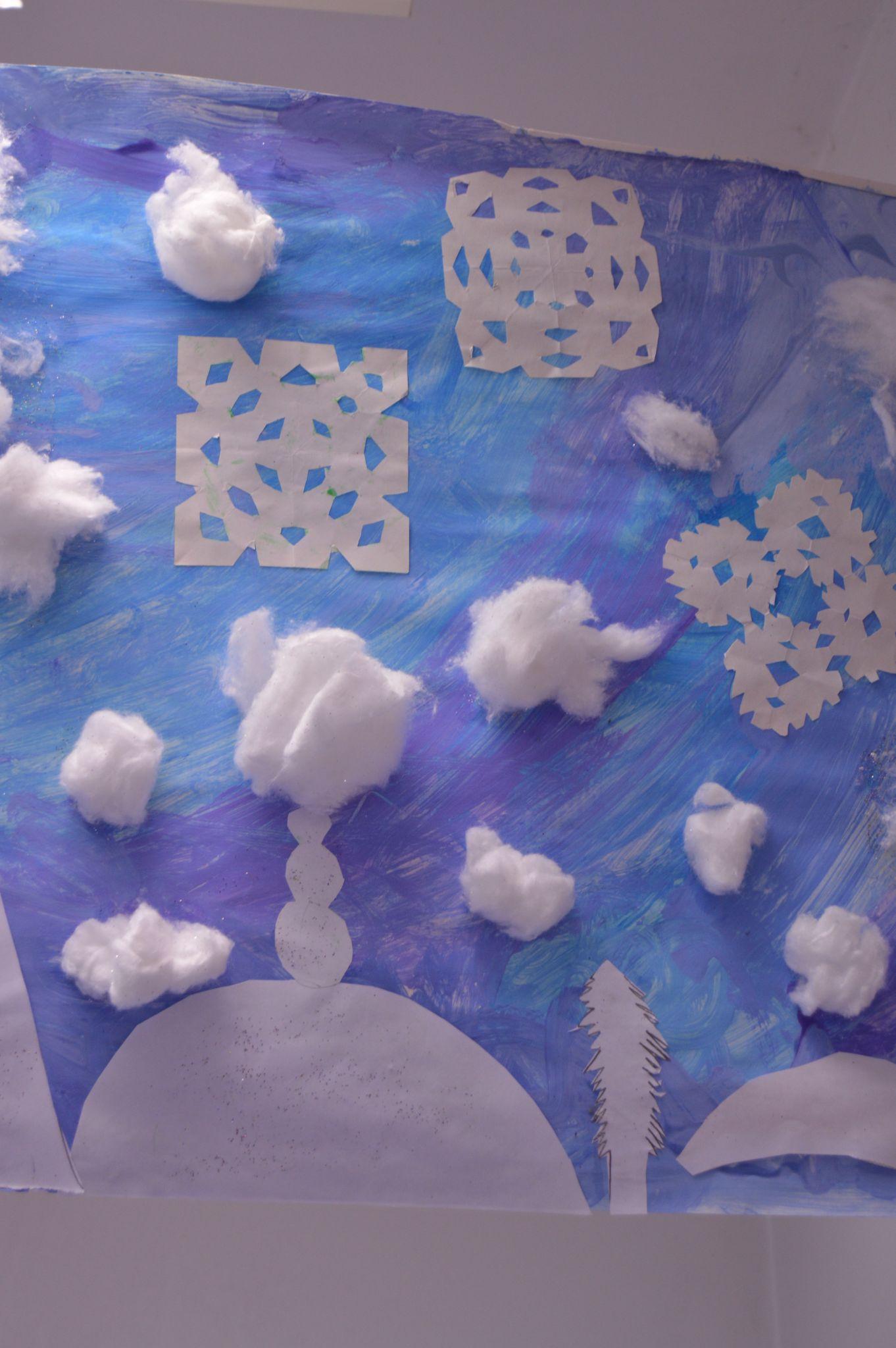 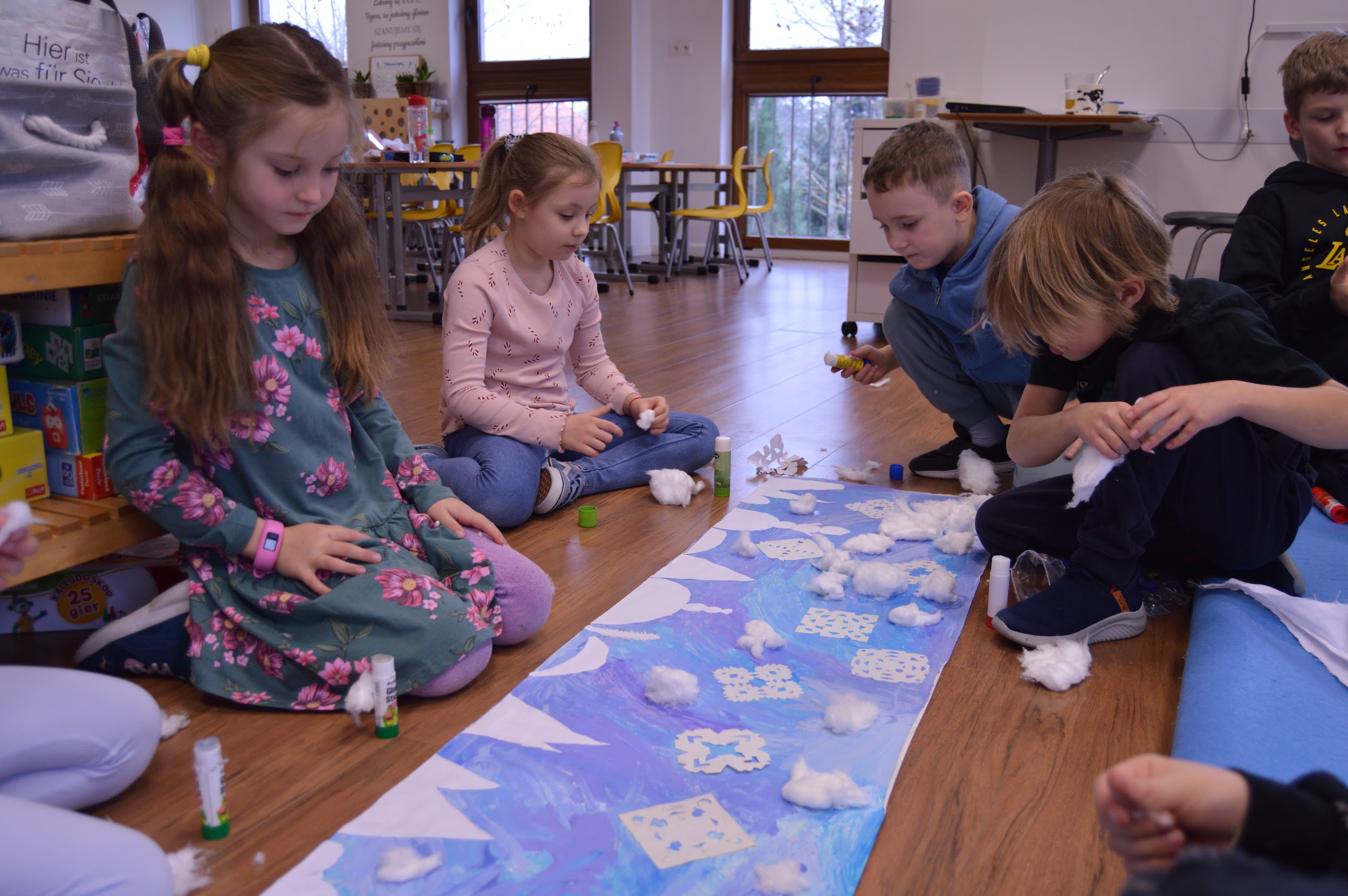 Canadian Program
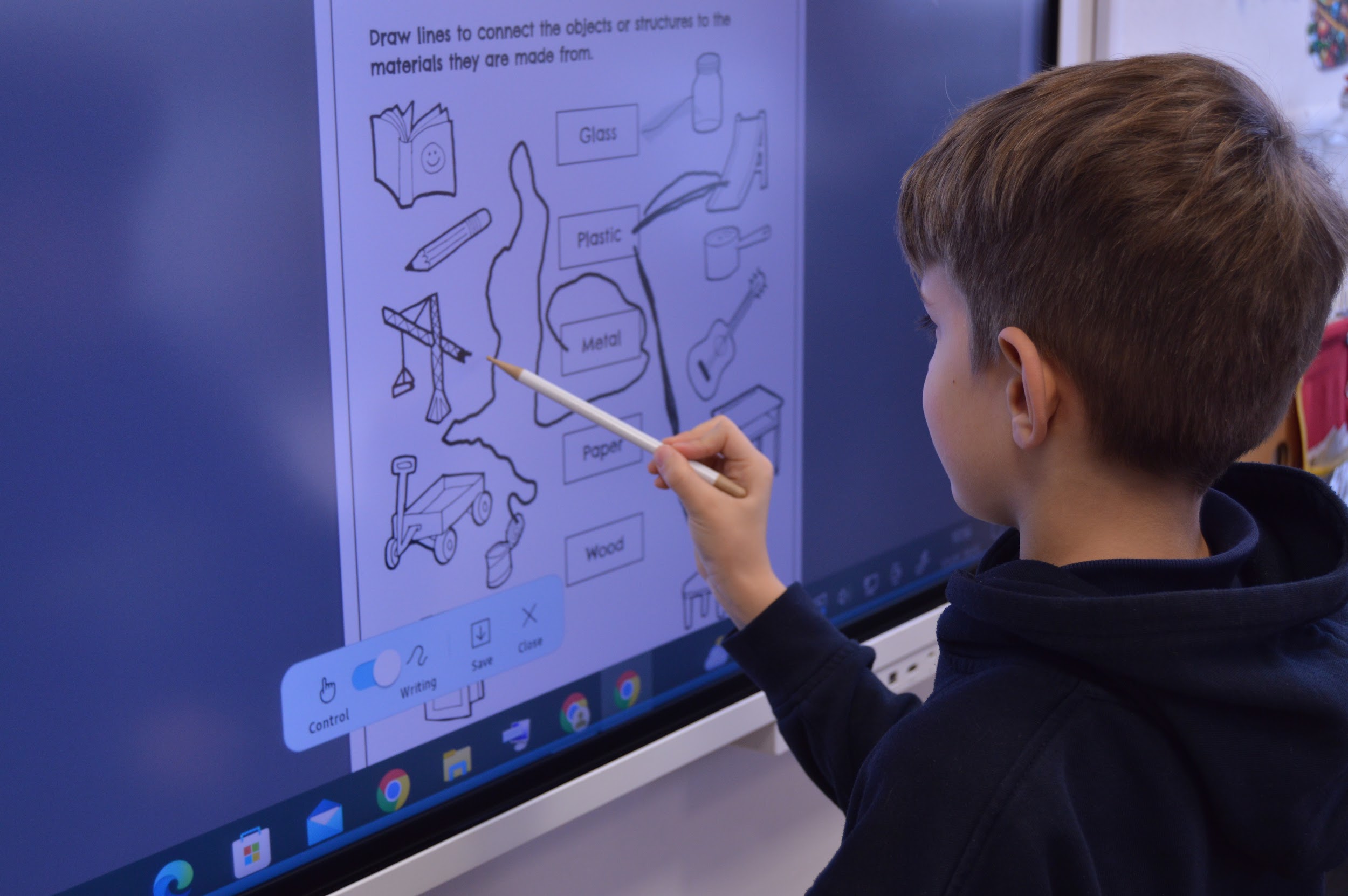 Different kinds of materials
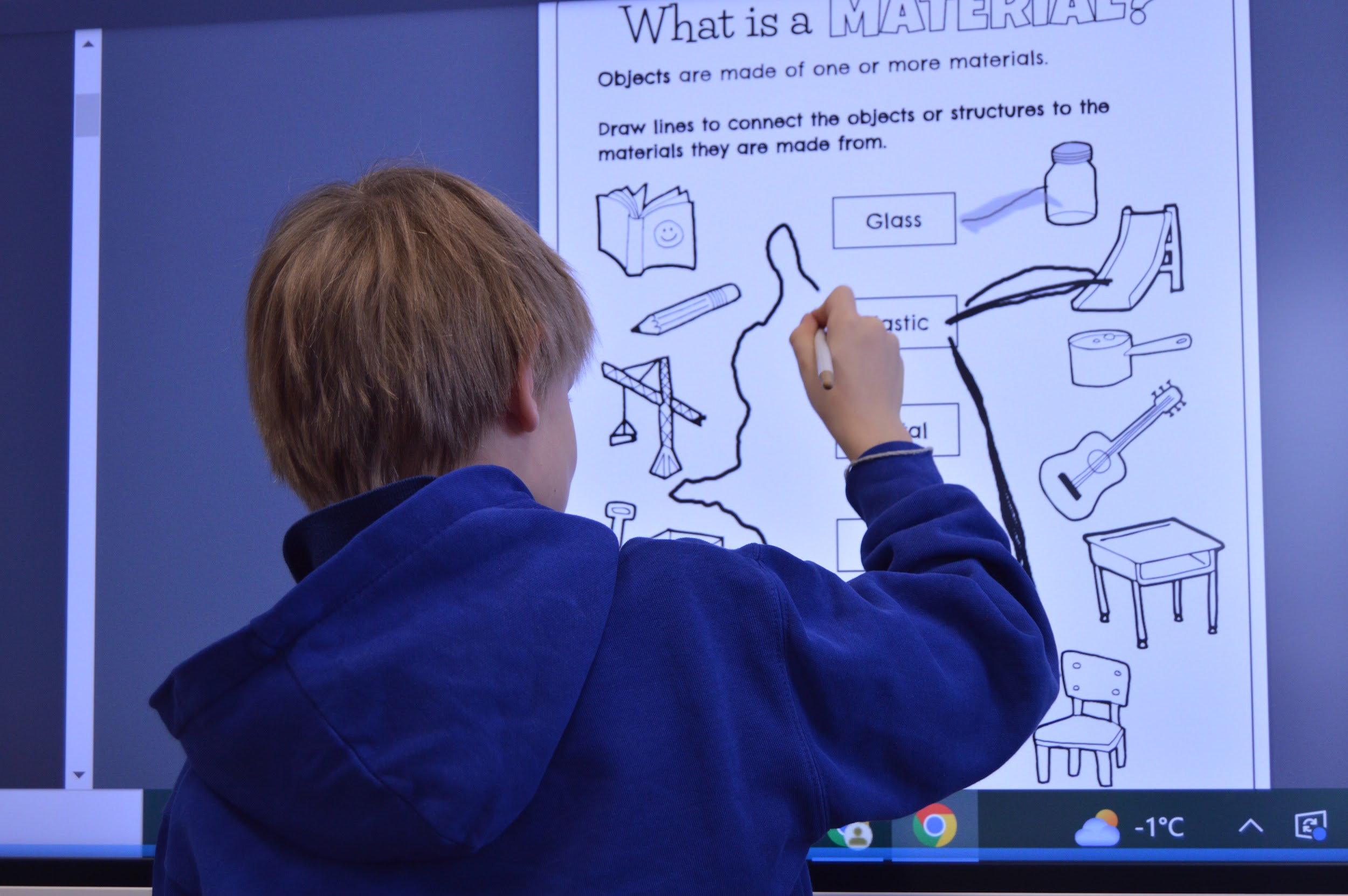 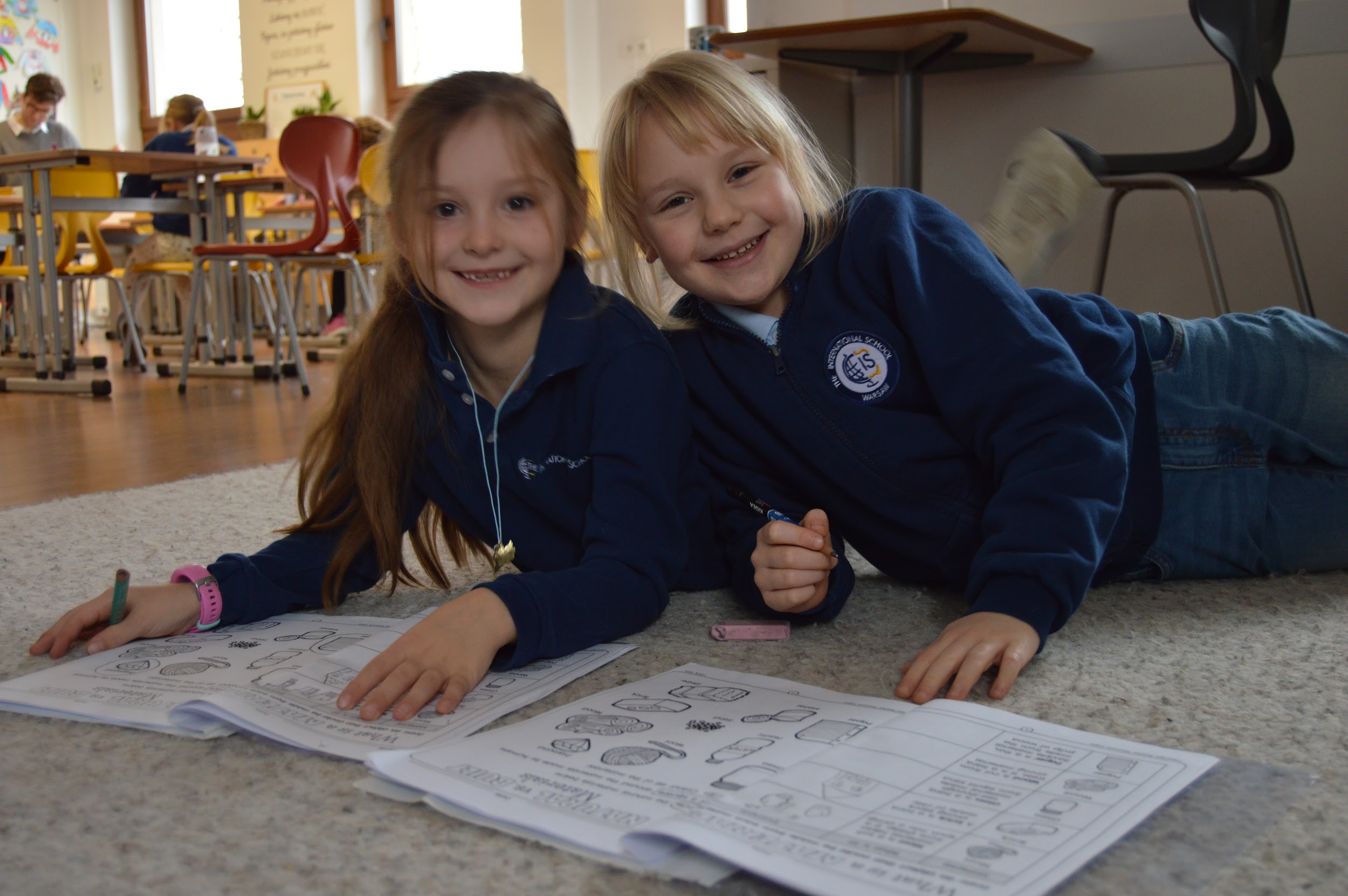 Inspired by Keith Haring
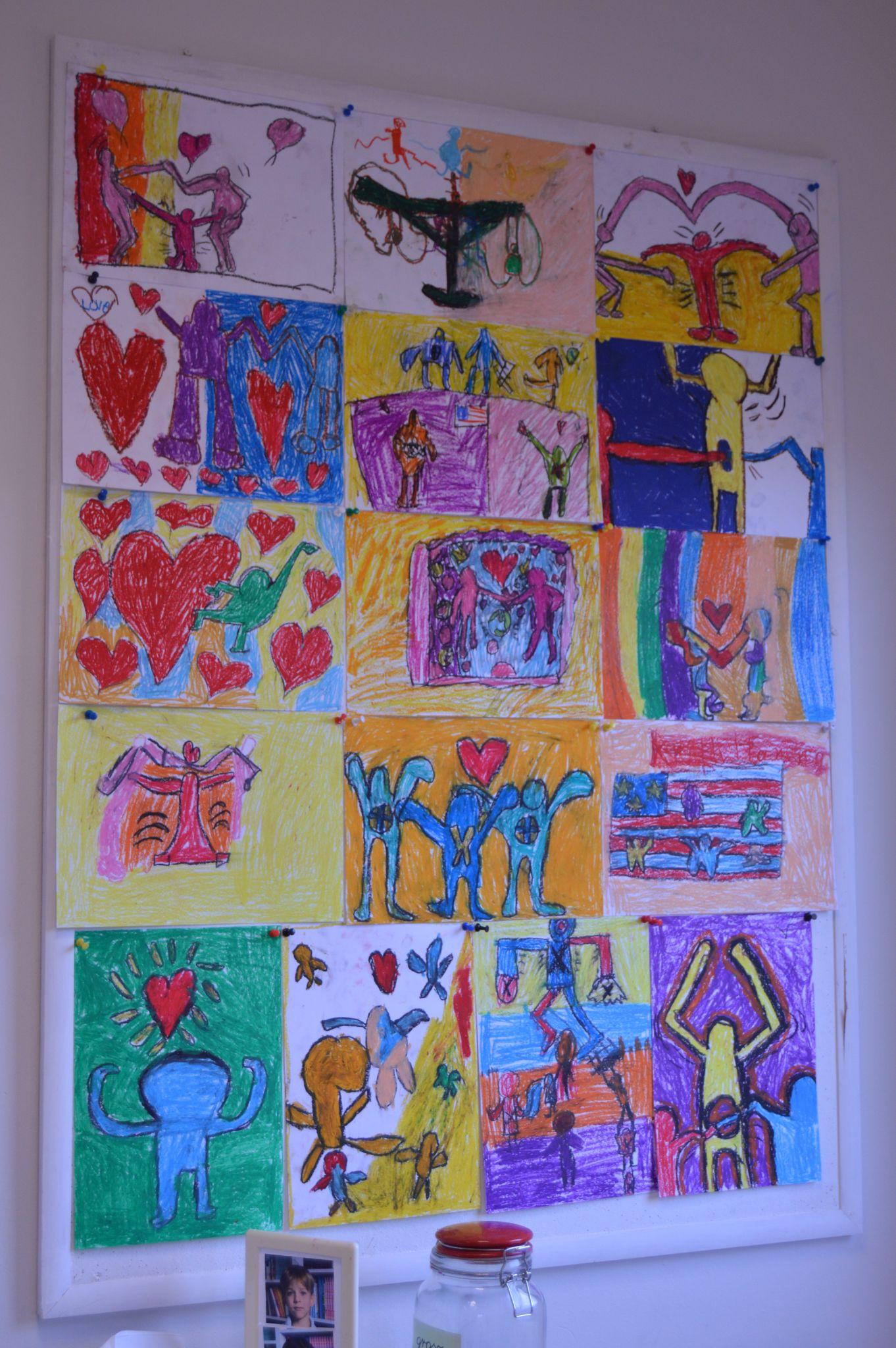 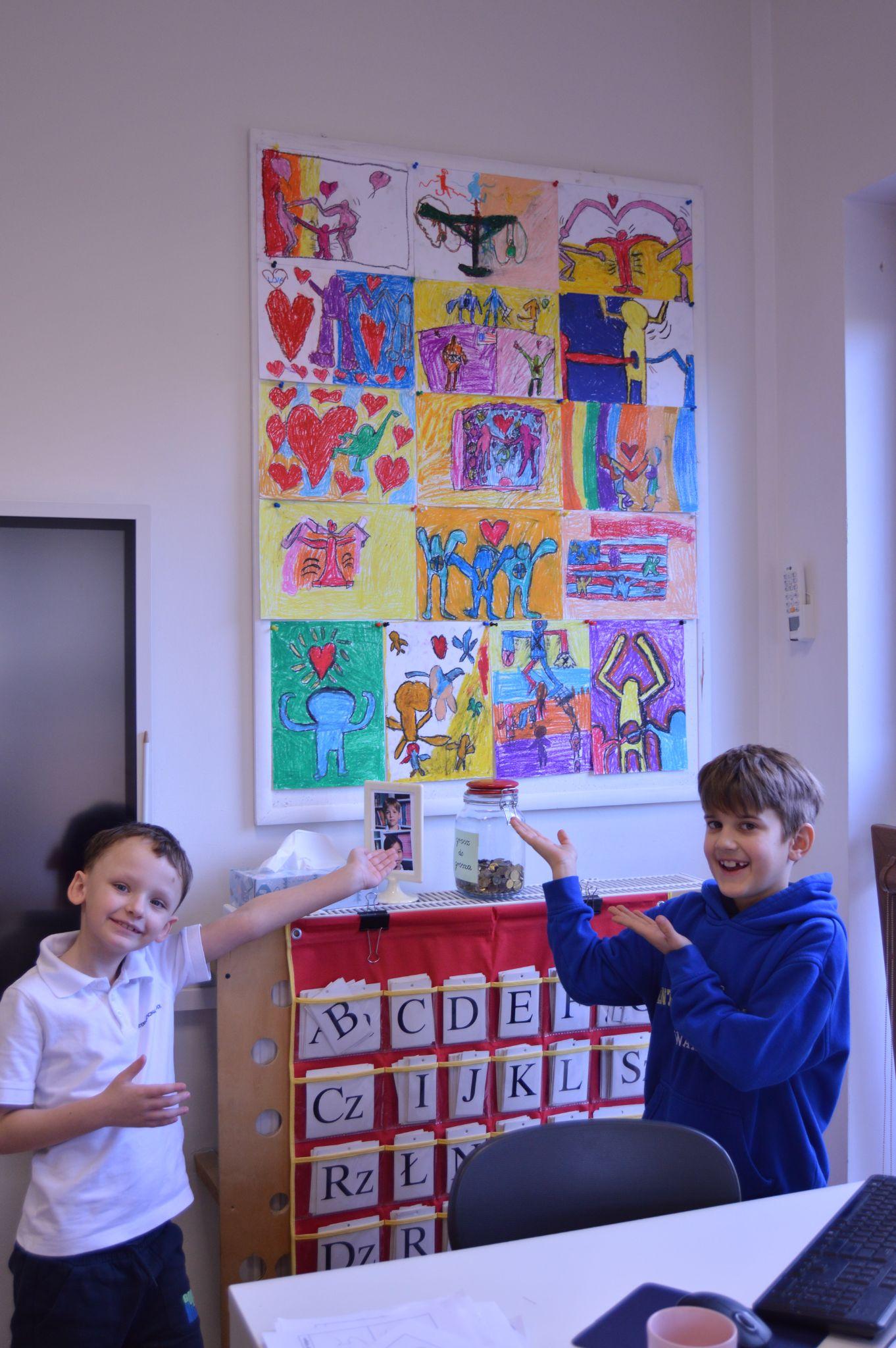 Chinese New Year
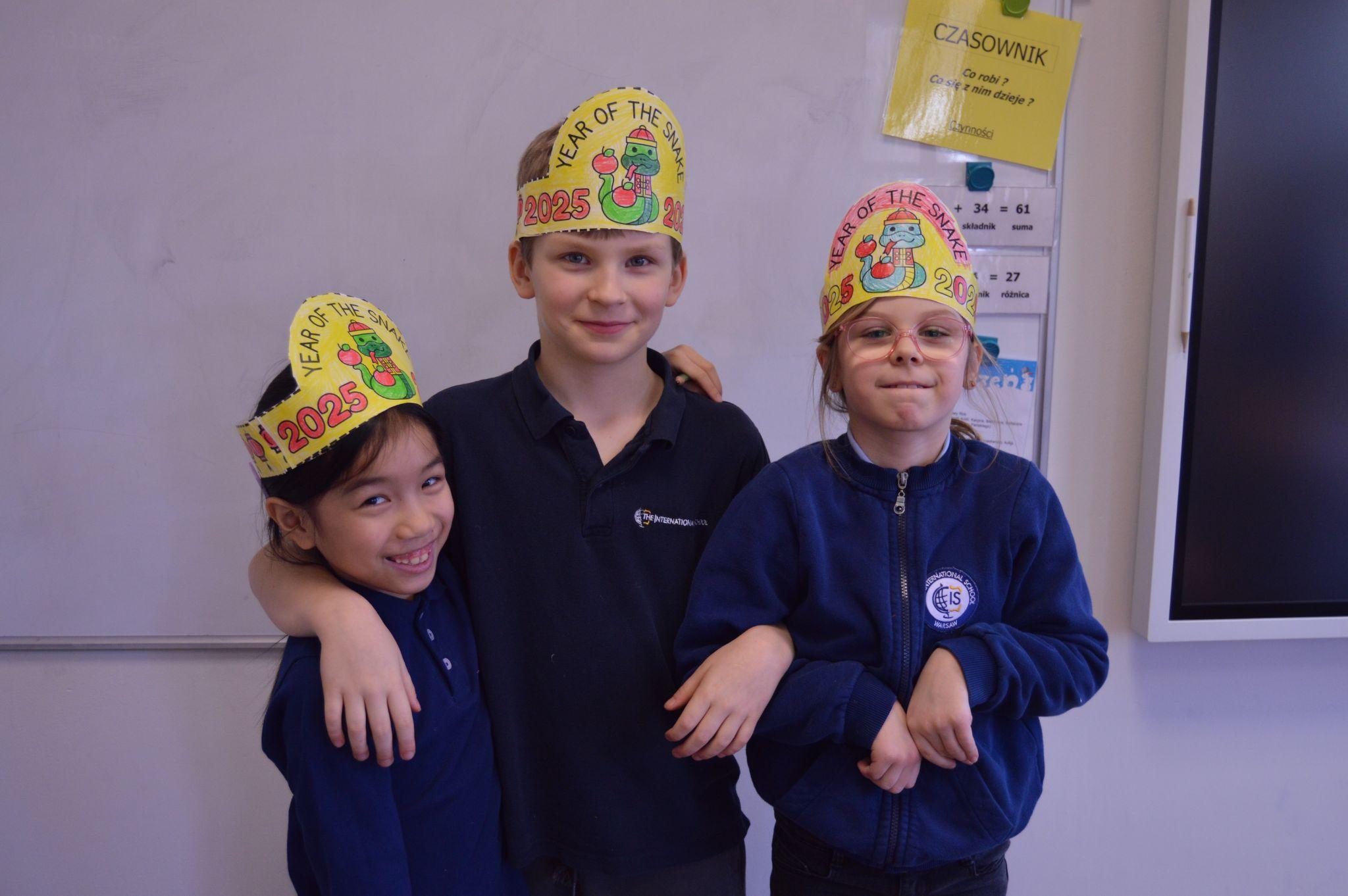 Our special guest was talking 
about renewable energy
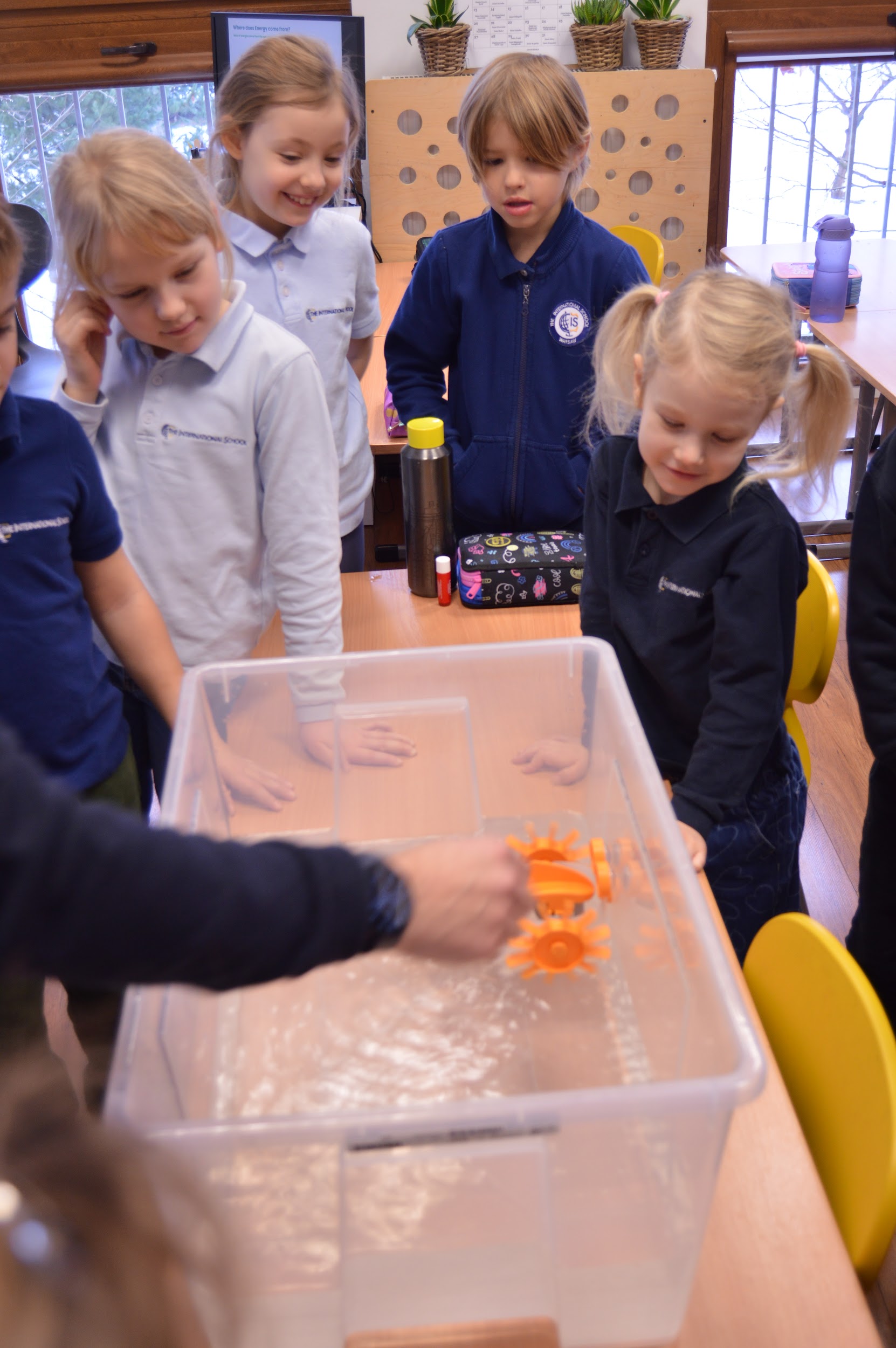 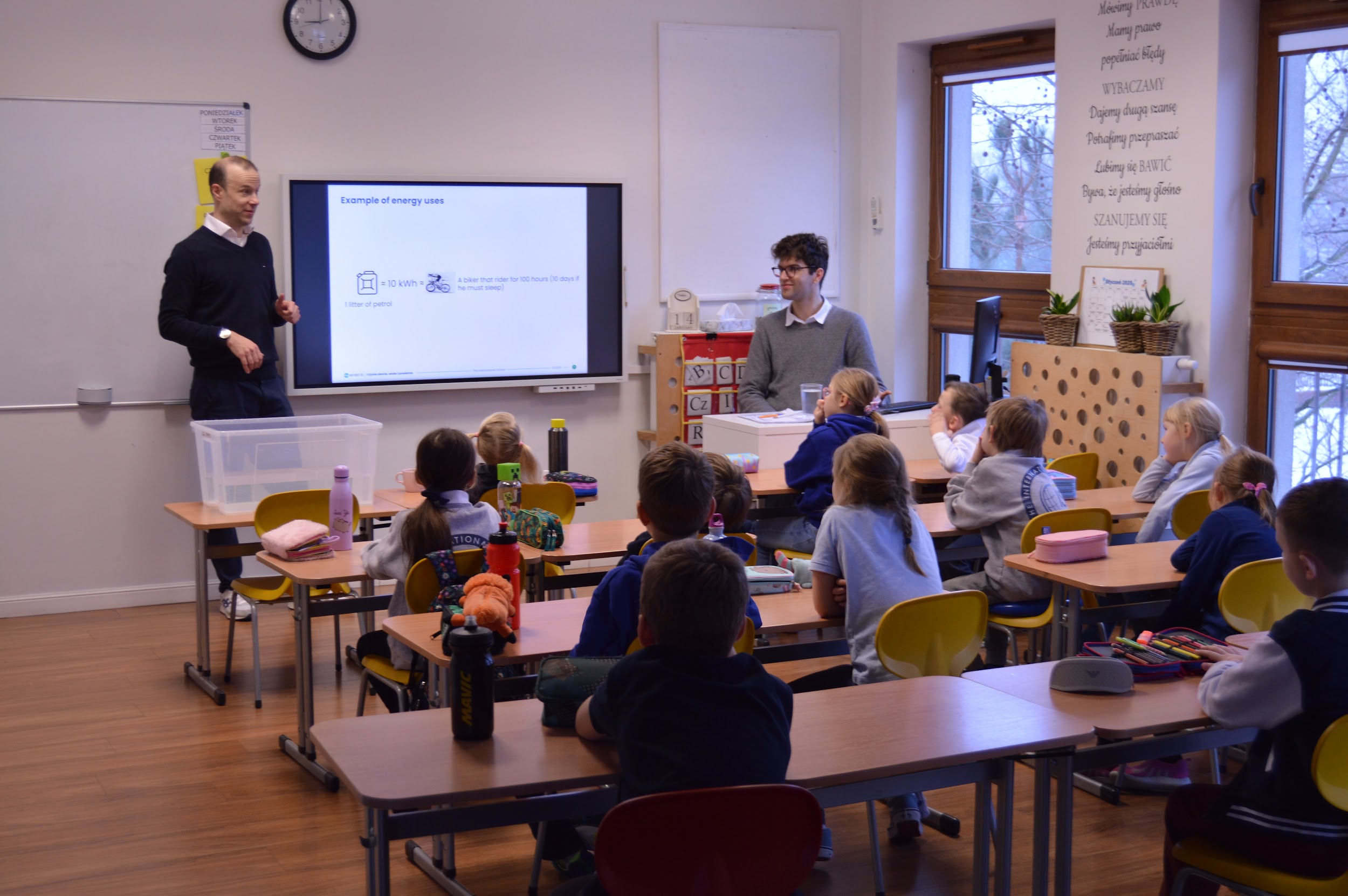 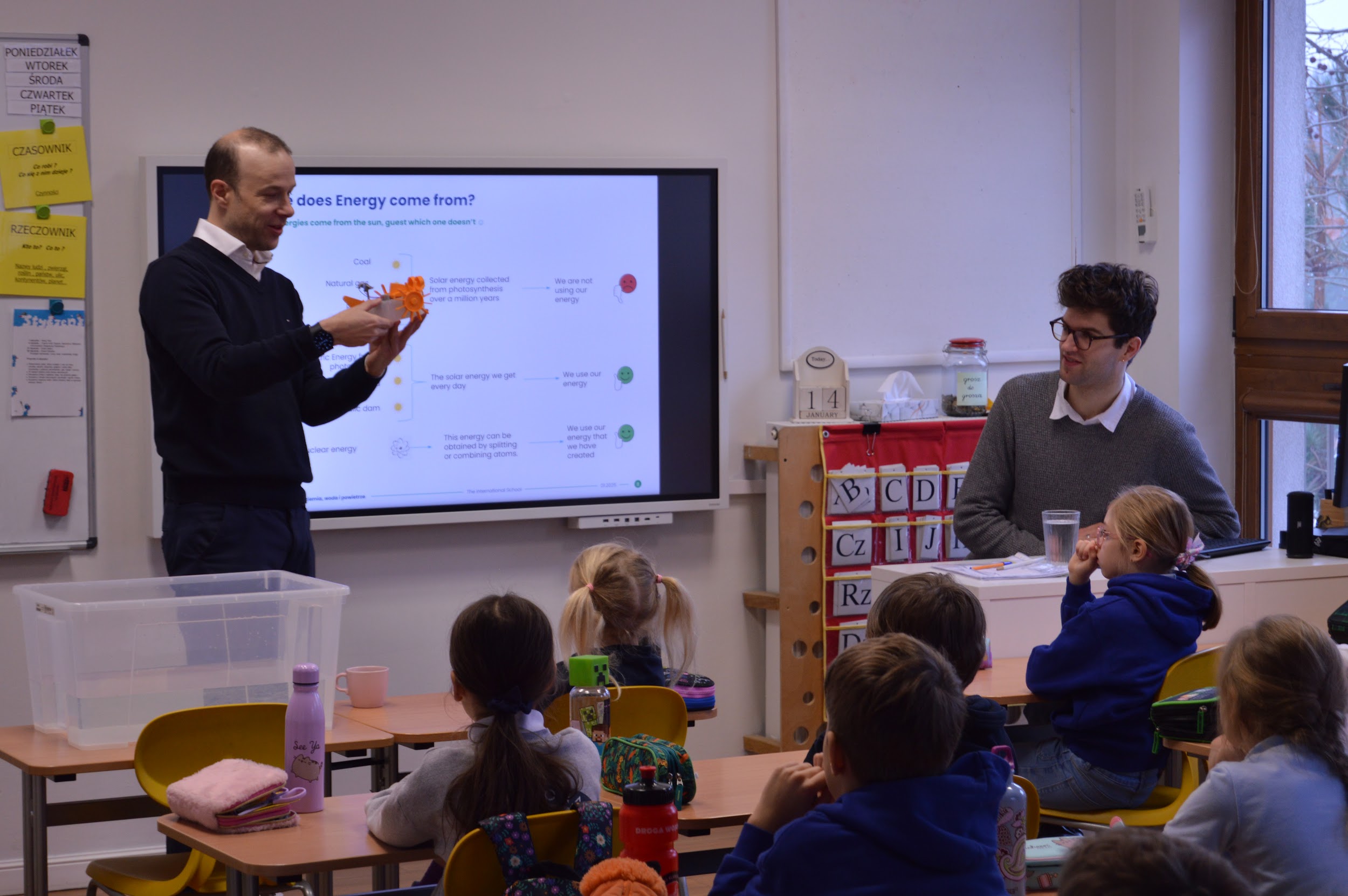 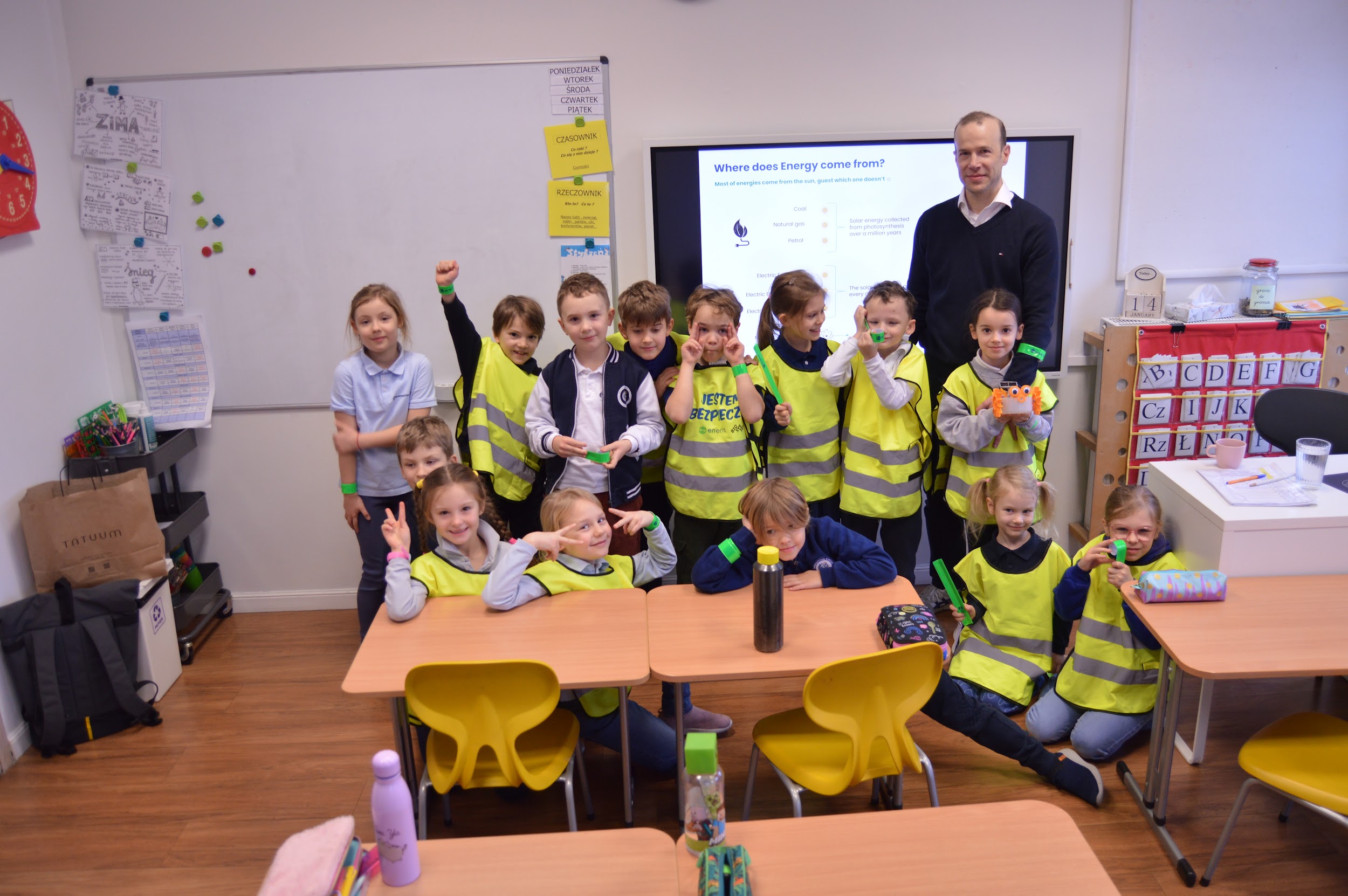 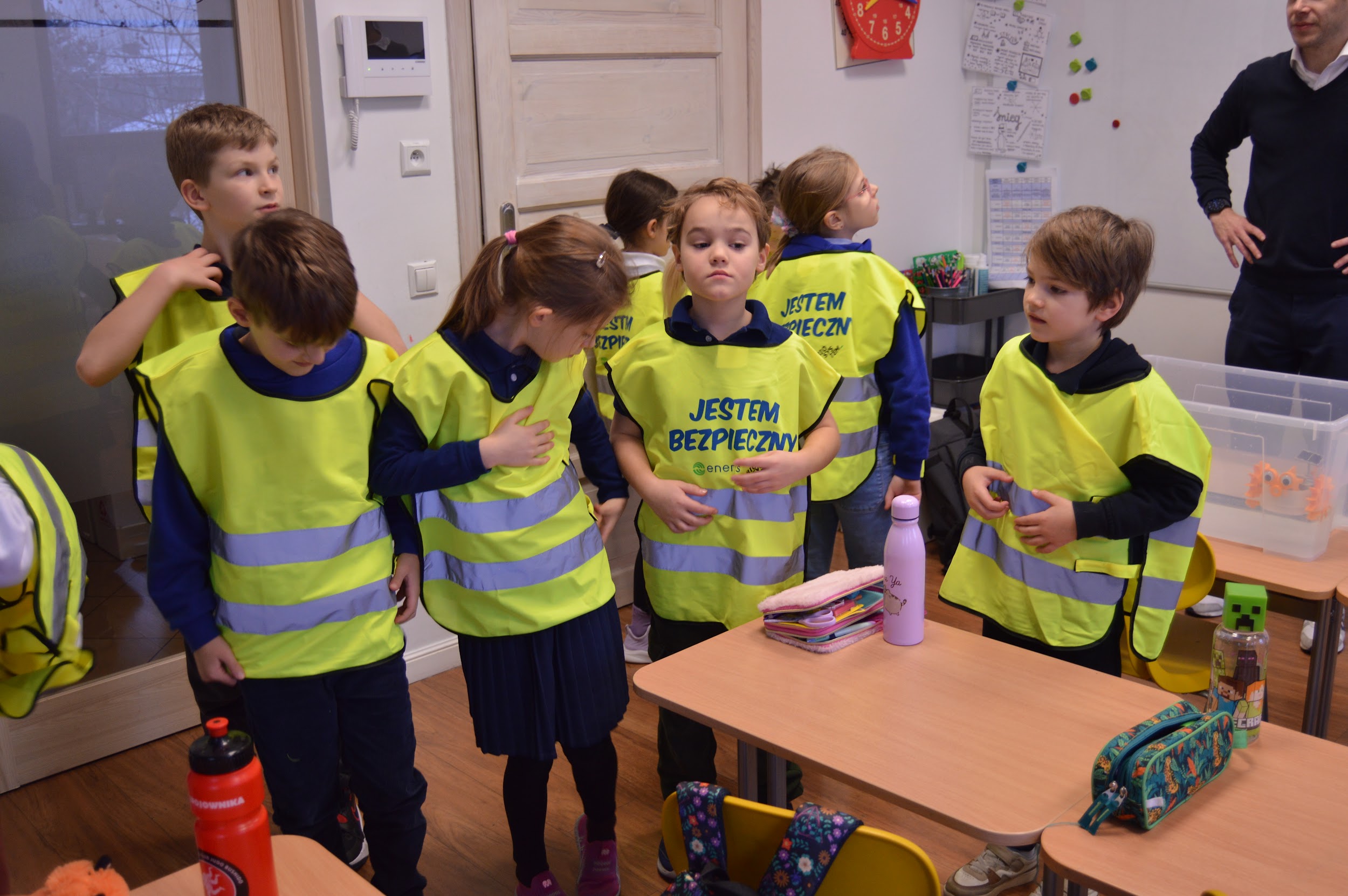